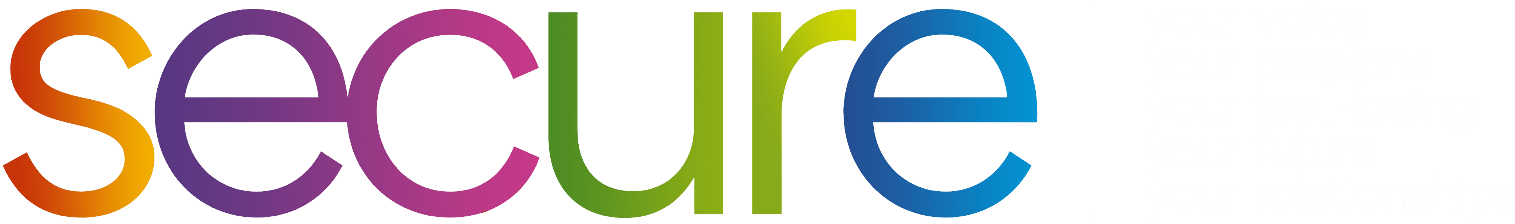 Write the date: 14 April 2025
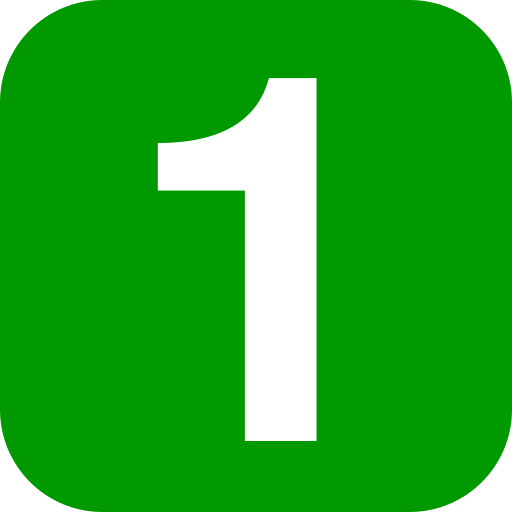 Write the Title and Golden Thread
Title – Culture and Diversity in Birmingham
Golden Thread – Secure Your Relationships
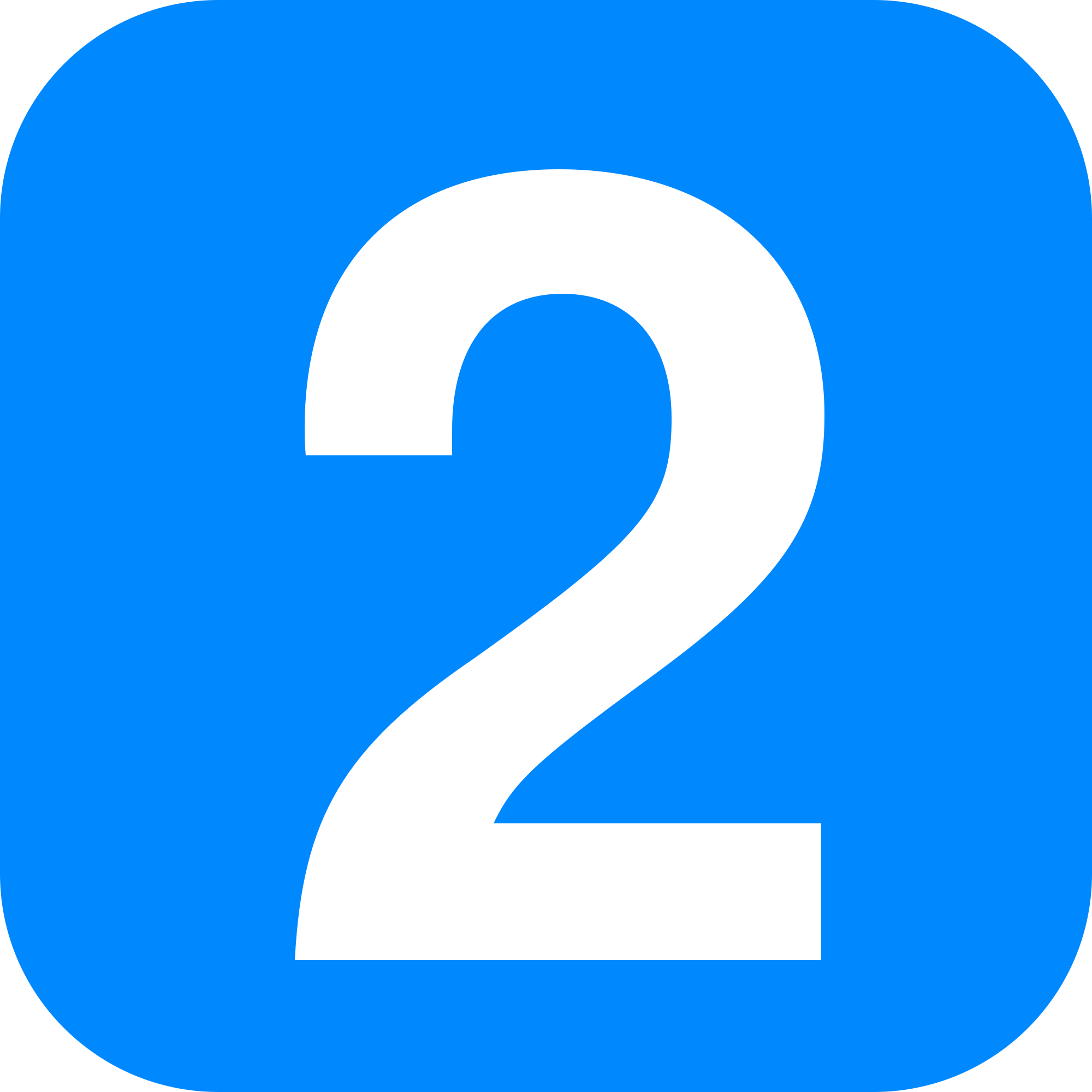 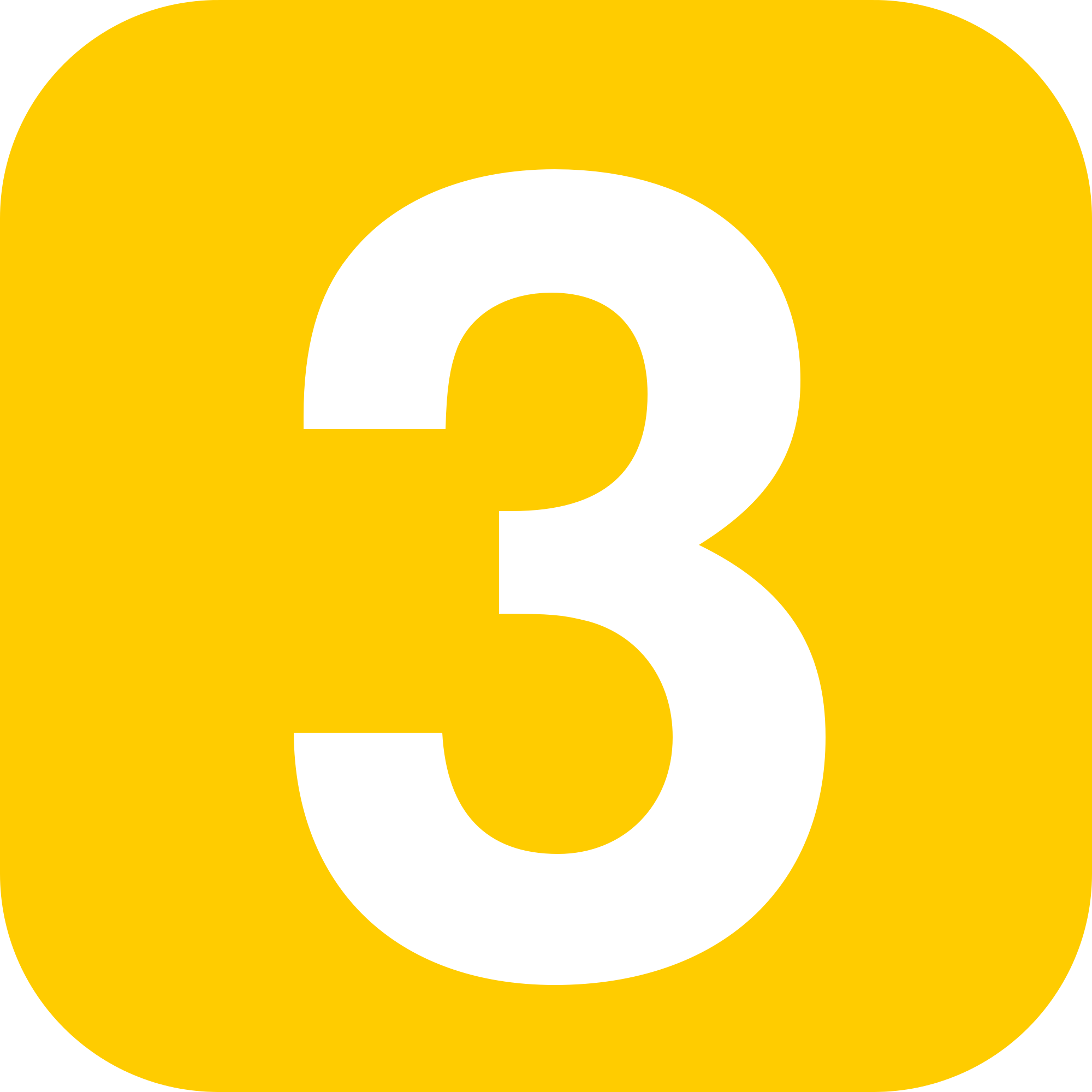 Underline both using your ruler & take out your oracy helpsheet
Complete the following questions:

What is being described: “treating everyone the same regardless of their individual needs or circumstances”

True or False – Your online presence can impact future jobs and university places

Explain the ripple effect of knife crime
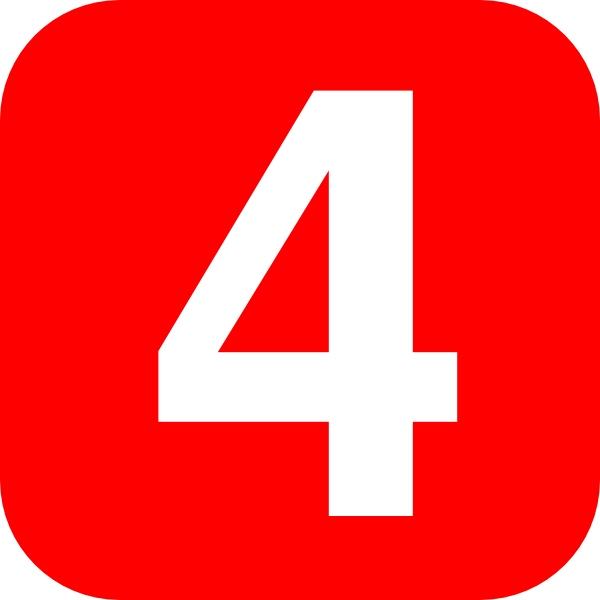 Equality
True
The effect of knife crime does not stop when an attack happens. It impacts many people for a long period of time
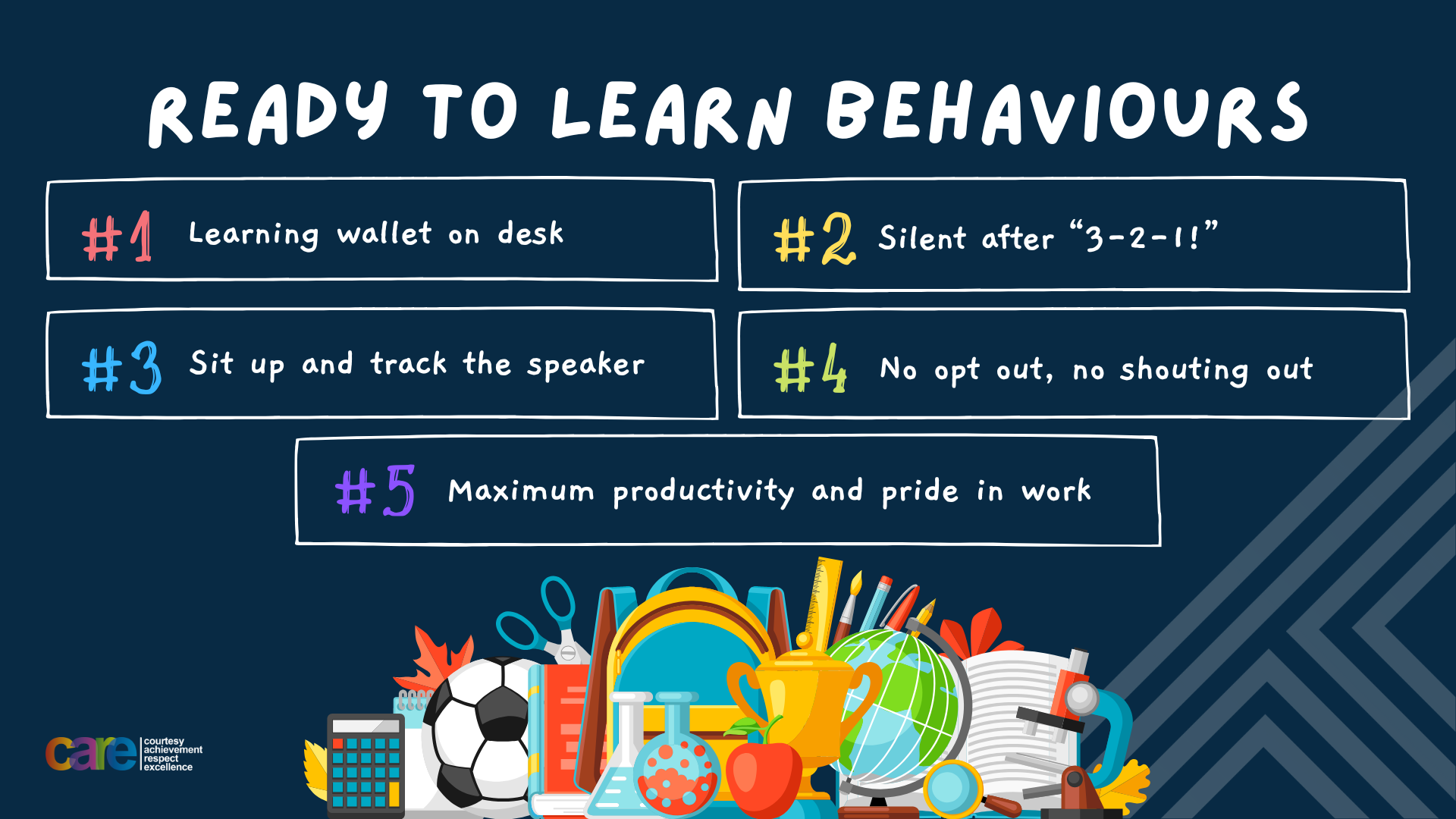 Secure your Relationships: Learning Journey
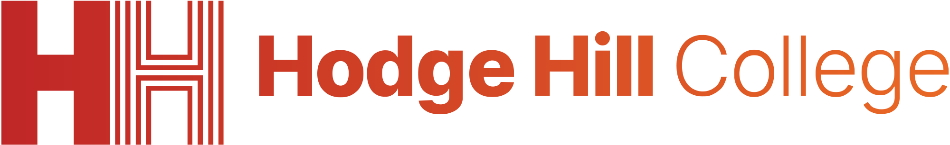 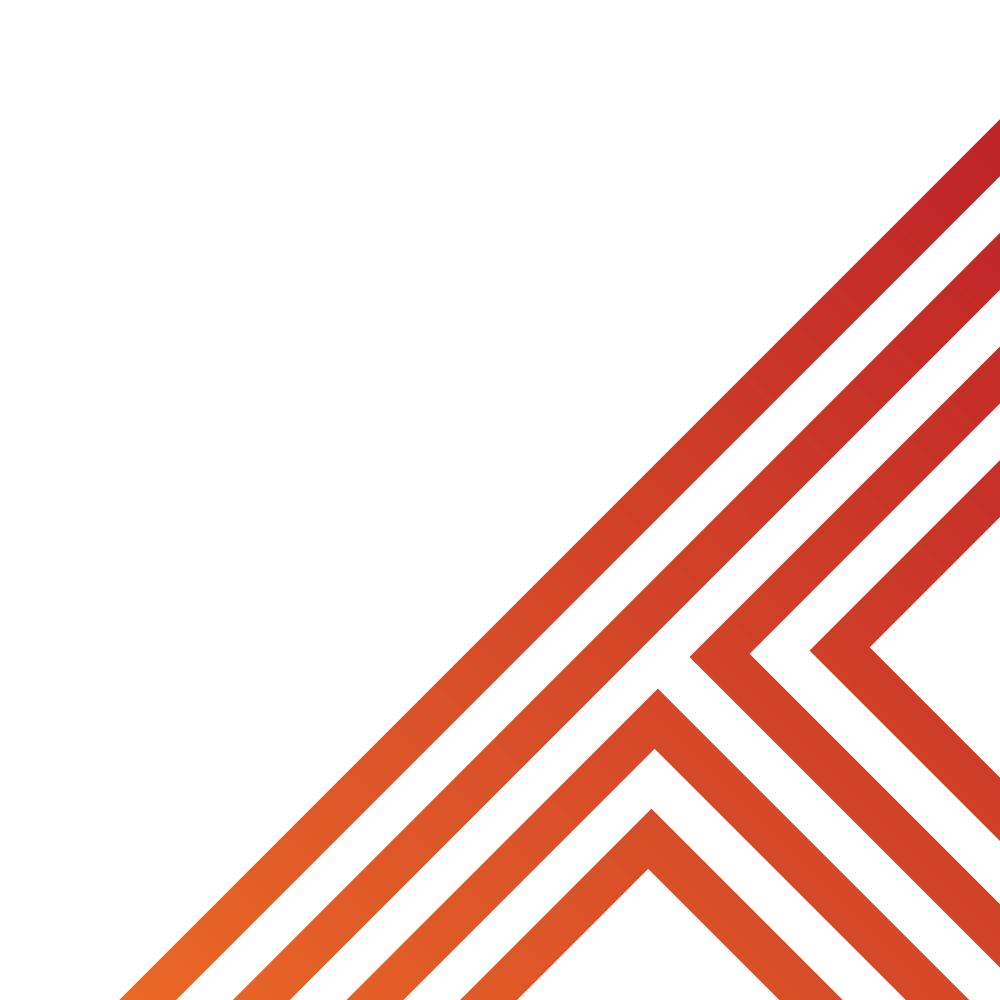 What is a hate crime?
What is the difference between equality and equity
What are Protected Characteristics?
Current issues in the UK
What laws impact society?
Celebrating culture and diversity in Birmingham
Please remember that during the lesson we should not be asking any pupil or teacher personal questions.

Your teacher can ask you questions but this will be to check your knowledge in the lesson.
Today we will look at:

Celebrating culture and diversity in Birmingham

This includes:
Different celebrations of culture that happen in Birmingham
Why it is important to celebrate culture and diversity
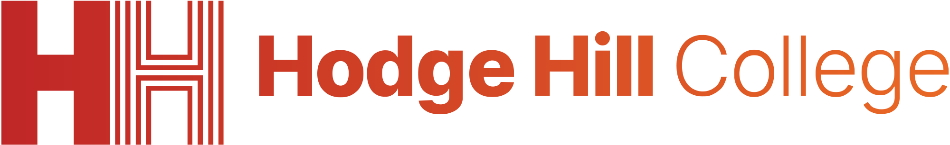 Tutor Time Recap
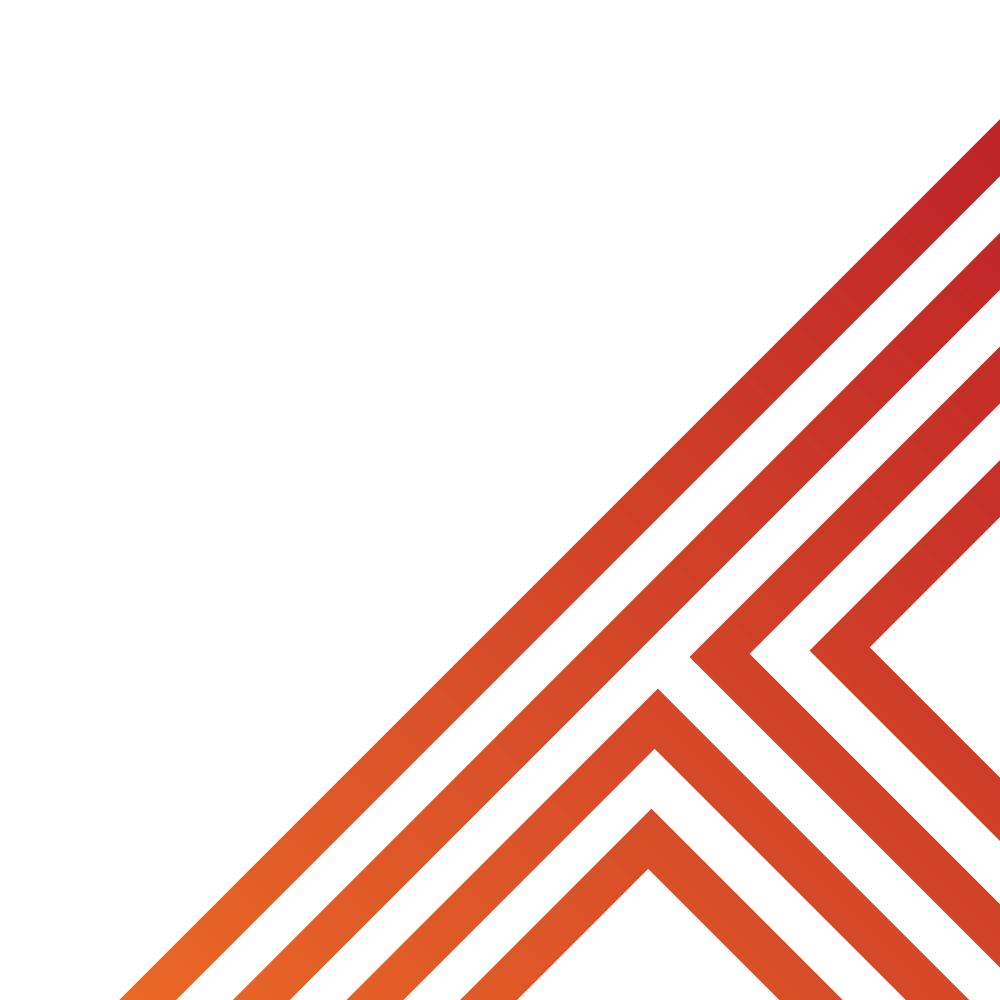 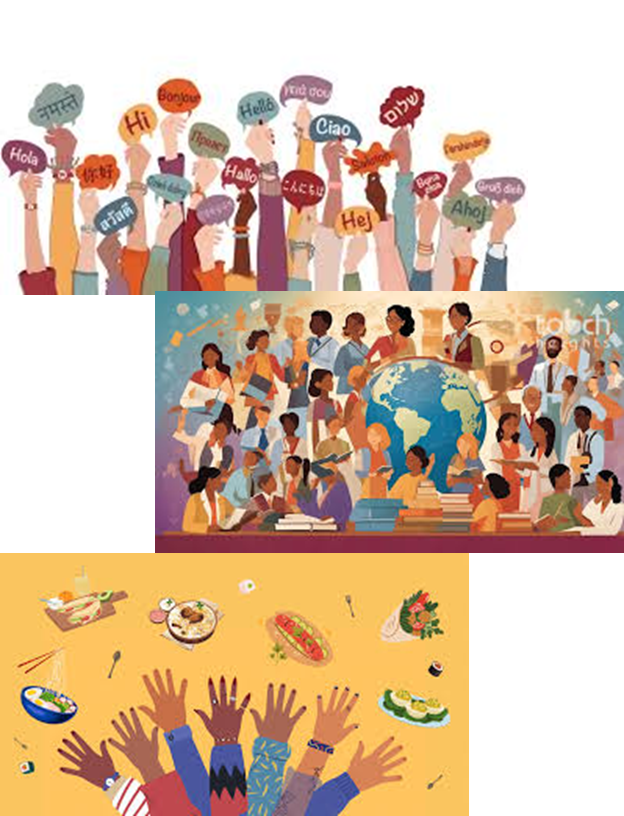 In your Personal Development Tutor Time activity, you started to look at culture and diversity.

In your books answer the following question:

“What is culture?”

Sentence starter – “Culture is…”
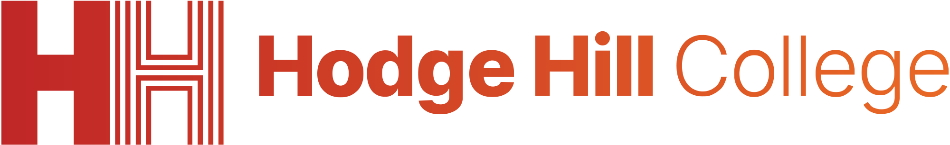 Tutor Time Recap
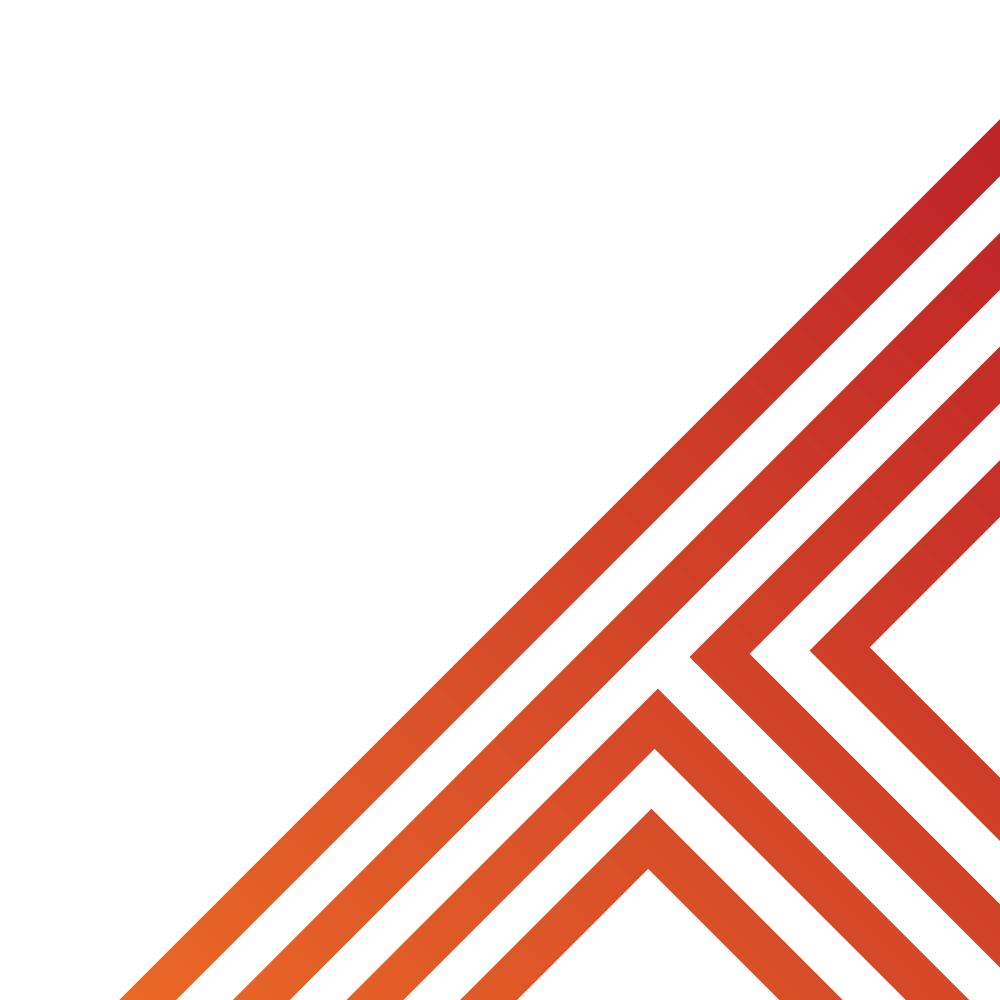 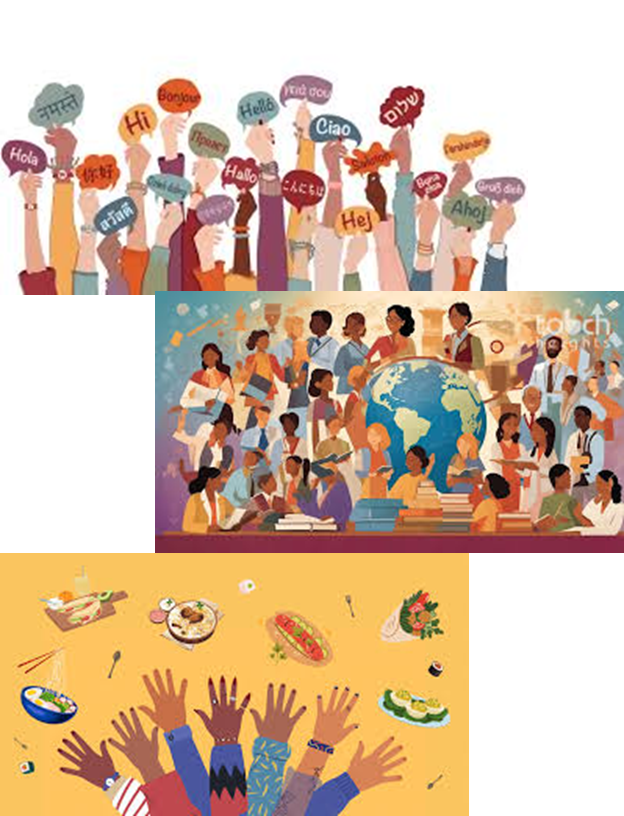 In your Personal Development Tutor Time activity, you started to look at culture and diversity.

In your books answer the following question:

“What is diversity?”

Sentence starter – “Diversity is…”
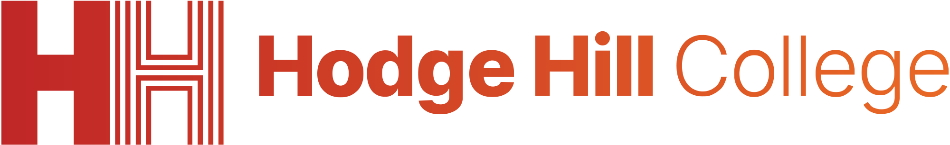 Tutor Time Recap
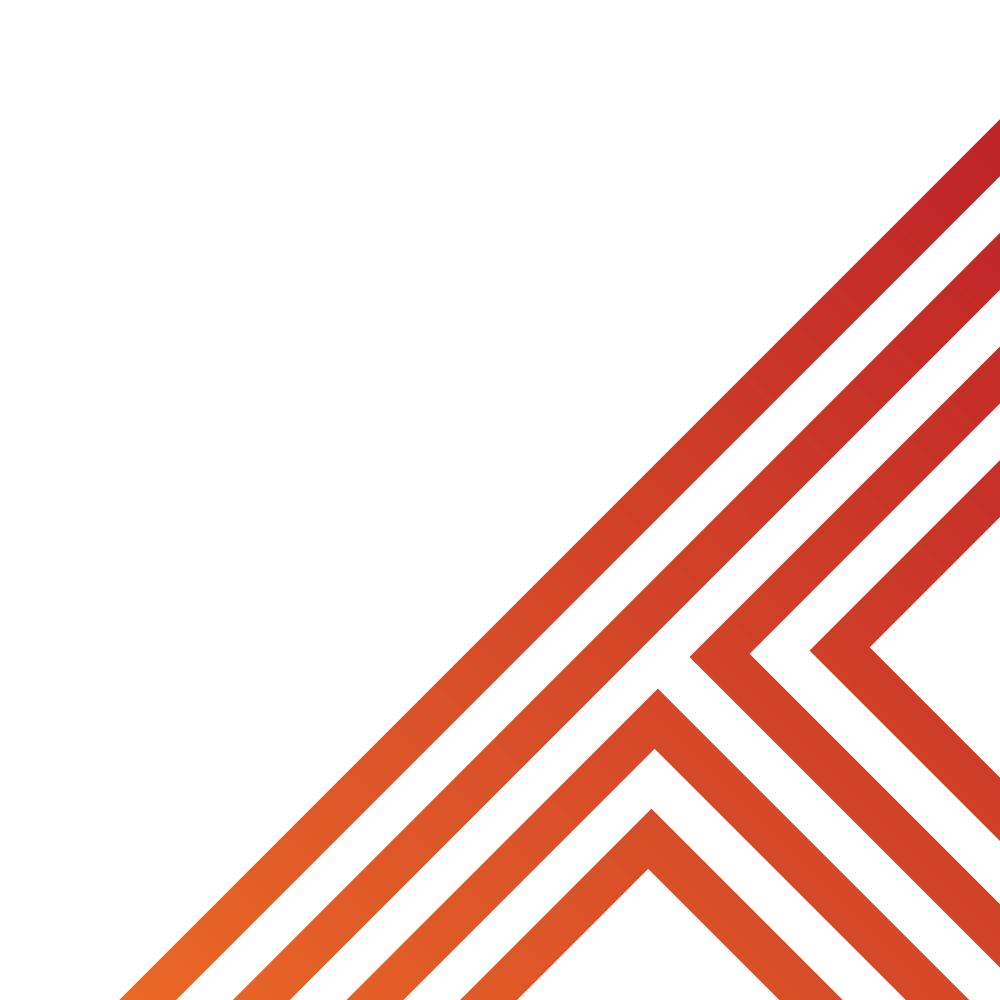 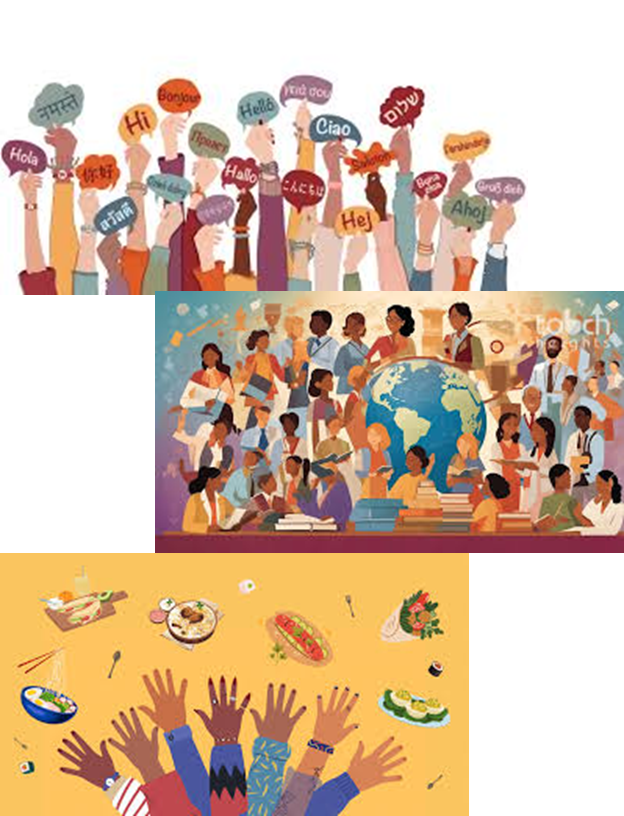 Culture is:

“a way of life of a group of people”

Diversity is:

“the variety of differences among people”

Task – use your red pen to add to the definitions you had written down.
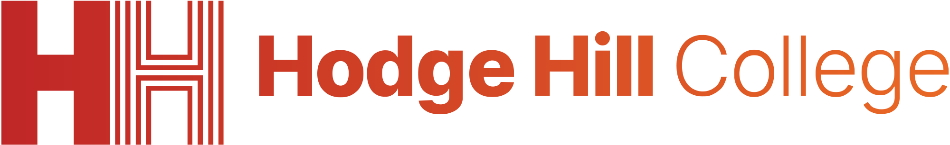 Tutor Time Recap
UN Rights
This links to the Golden Thread of “Secure your Relationships” as stronger relationships are formed if people understand and appreciate each others culture and celebrate diversity

Mutual Respect & Tolerance is a British Value that means people should appreciate that everyone is different due to their culture but should be treated with respect regardless of their background.

There are lots of different UN Rights of a Child that link to culture and diversity including Article 30 which states that children from a minority group have the right to share their culture, language and religion

The Equality Act (2010) sets out 9 Protected Characteristics which means people who identify with these characteristics should not be treated any differently and these differences should be celebrated
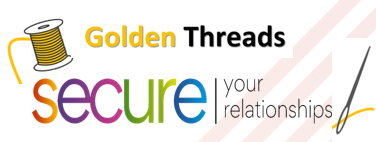 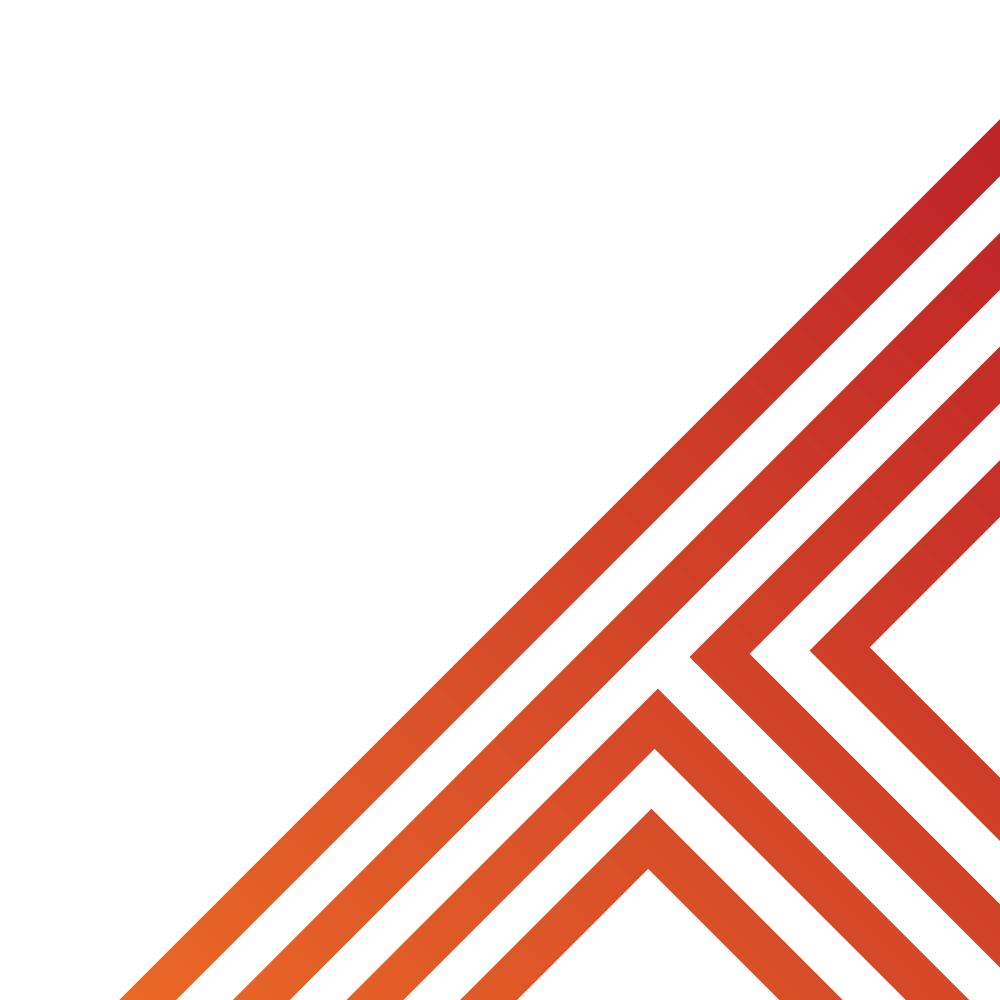 of a Child
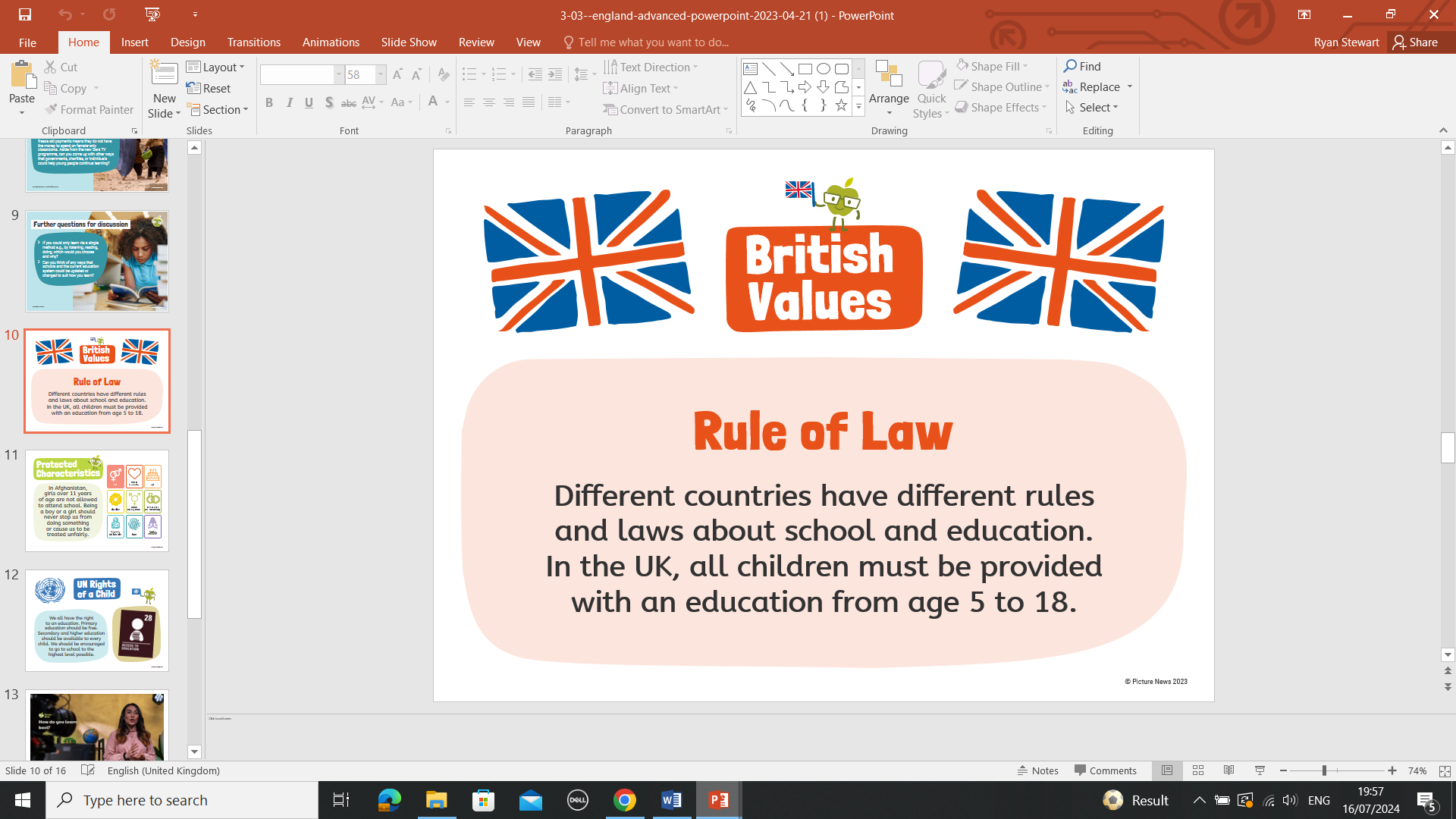 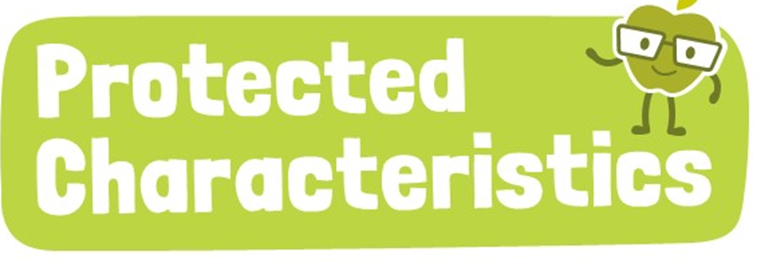 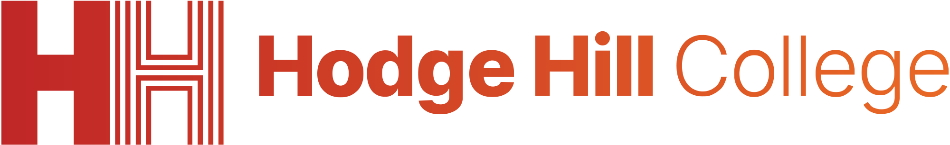 Diversity in Birmingham
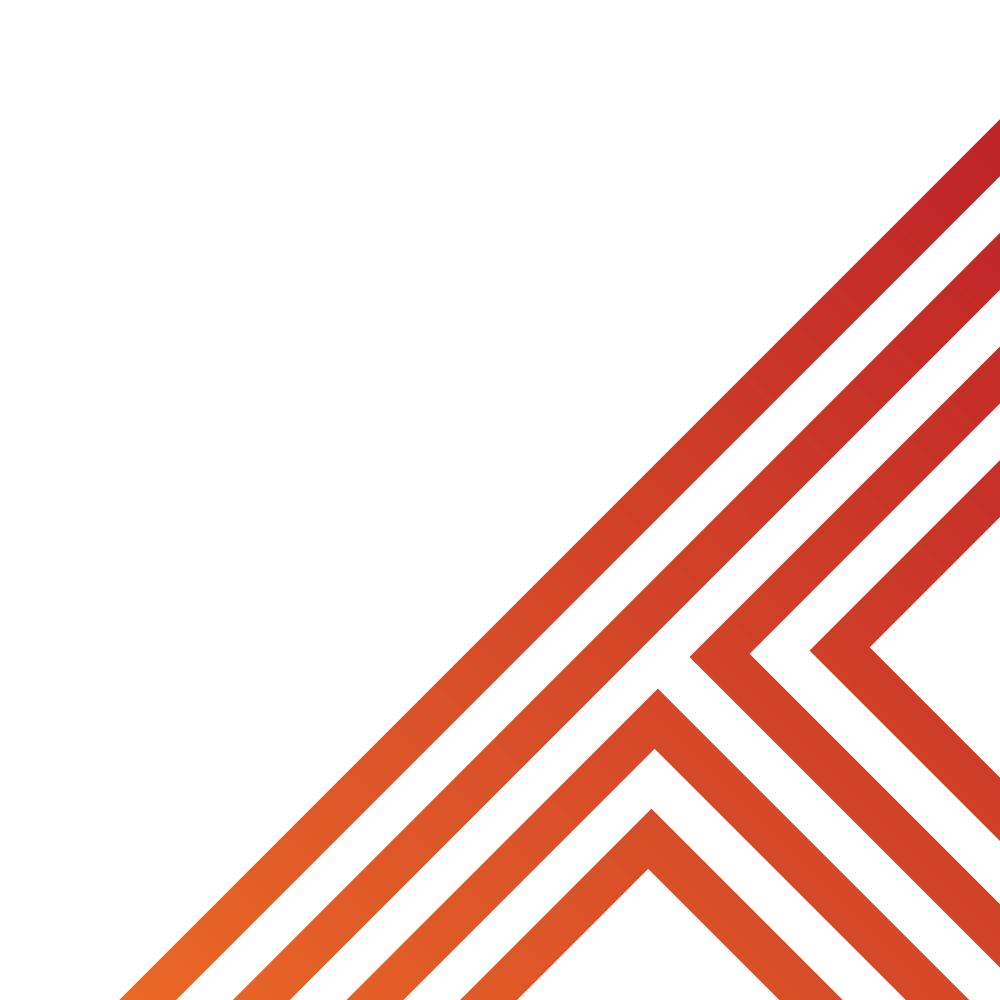 [Speaker Notes: https://www.youtube.com/watch?v=wlf6Un_Ks9Y]
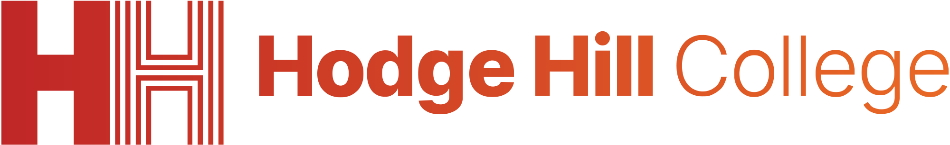 Diversity in Birmingham
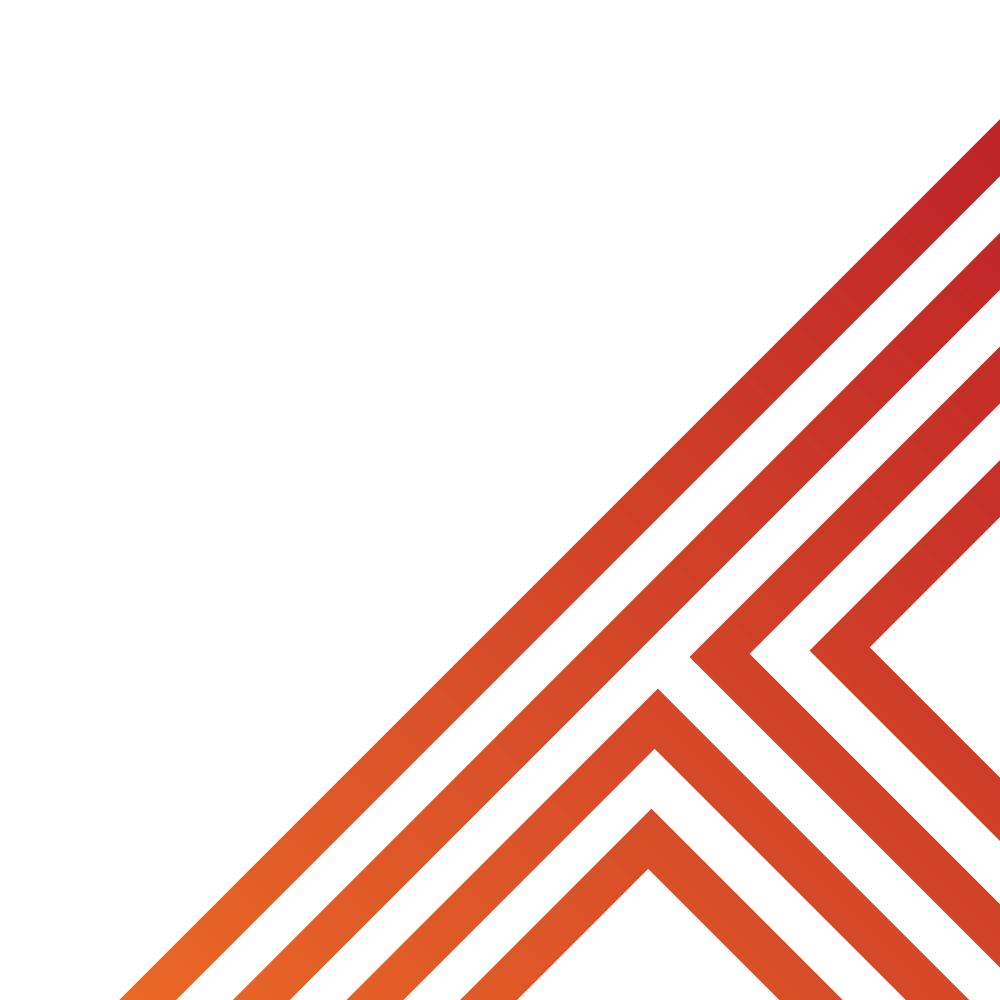 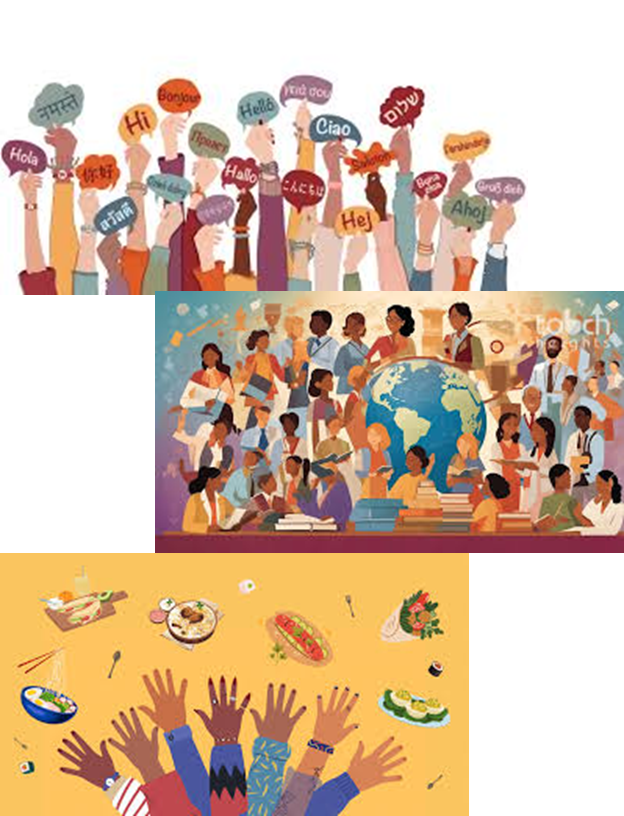 Birmingham is home to 1.1 million people from over 187 nationalities.

Each of these nationalities will have its own culture.

This makes Birmingham one of the most diverse cities in the UK
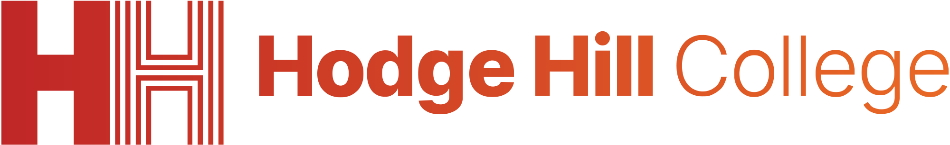 Diversity in Birmingham
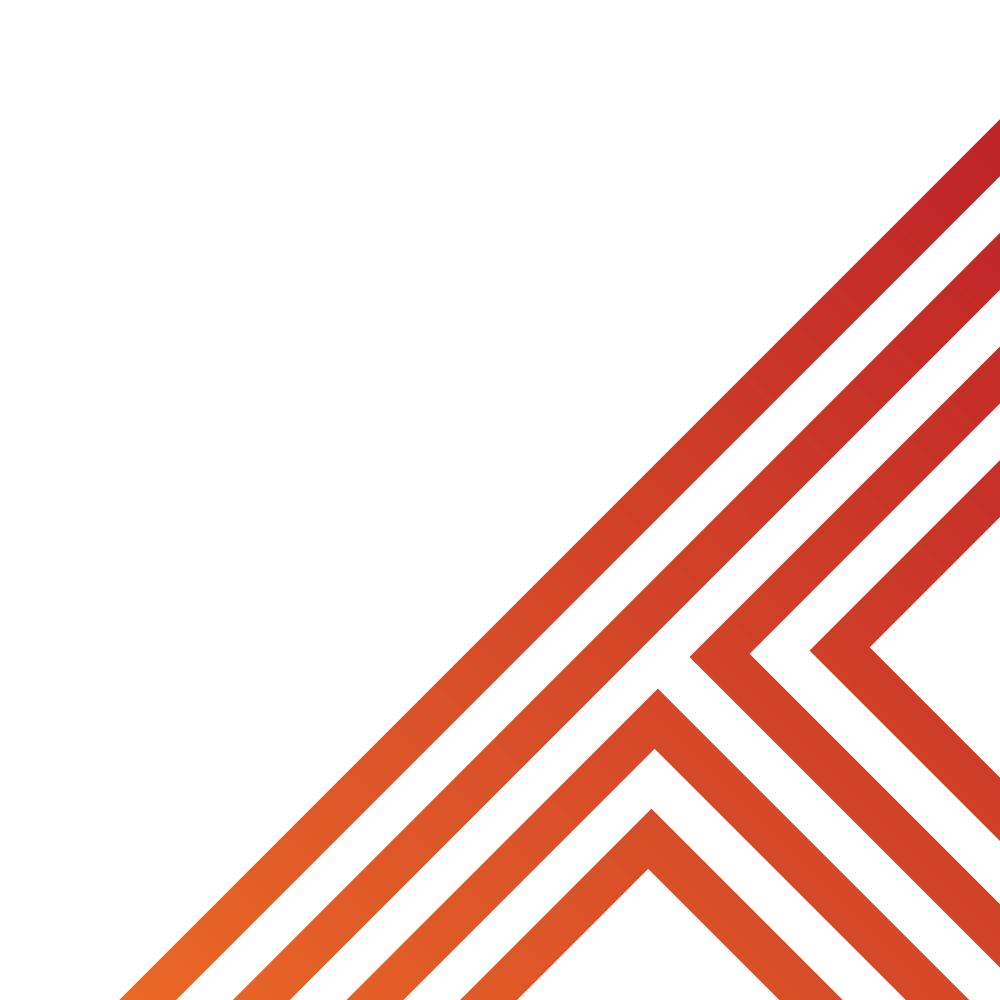 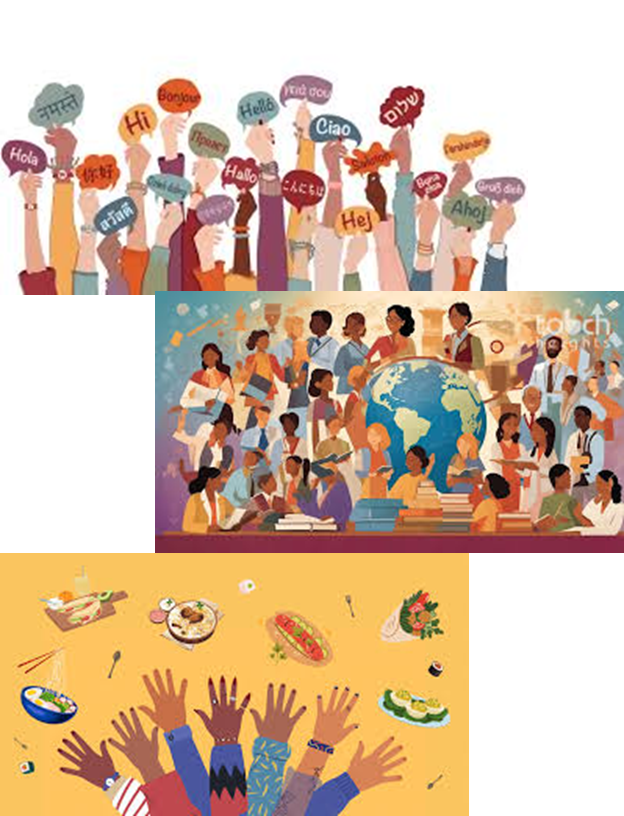 There are over 90 languages spoken in the city. These include English, Urdu, Punjab, Bengali, Polish and Somali

There are lots of religions represented in the city including; Christianity, Islam, Hinduism, Sikhism, Buddhism, Judaism.
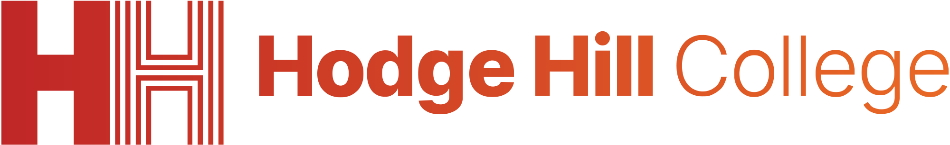 How does Birmingham celebrate different cultures
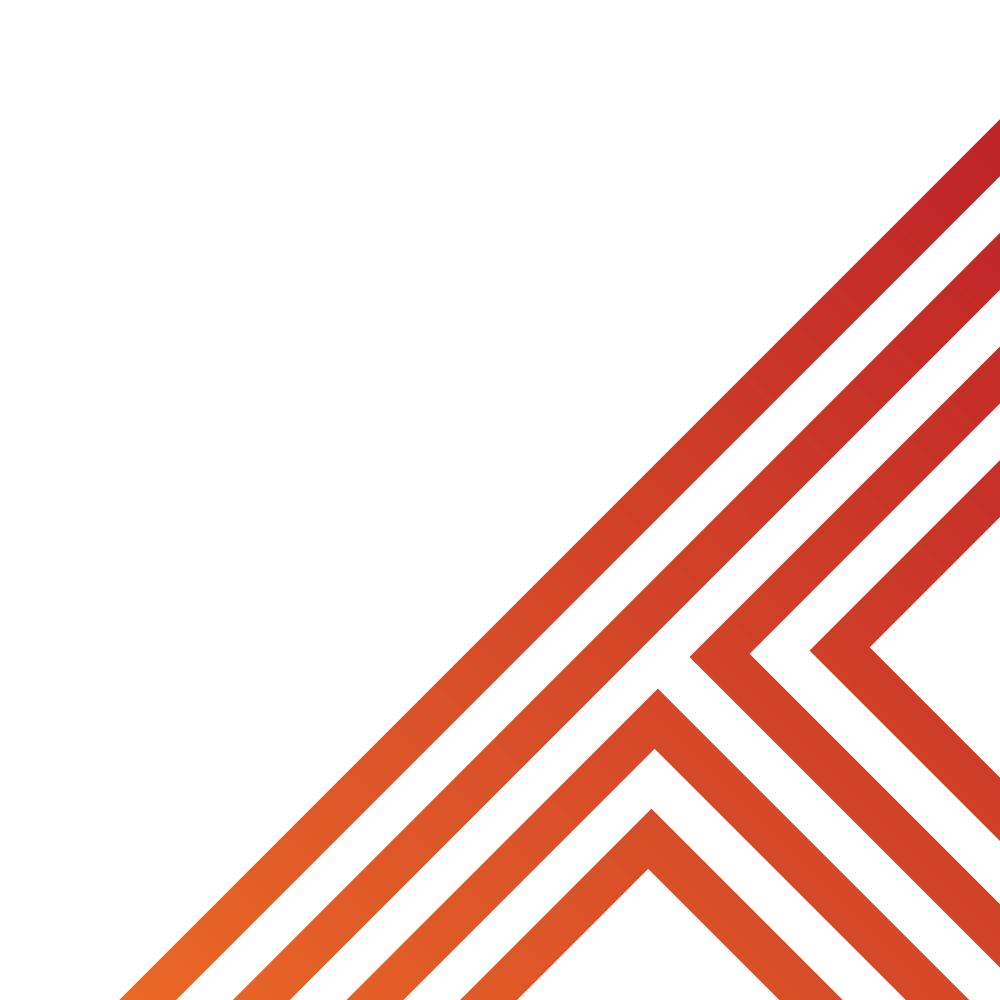 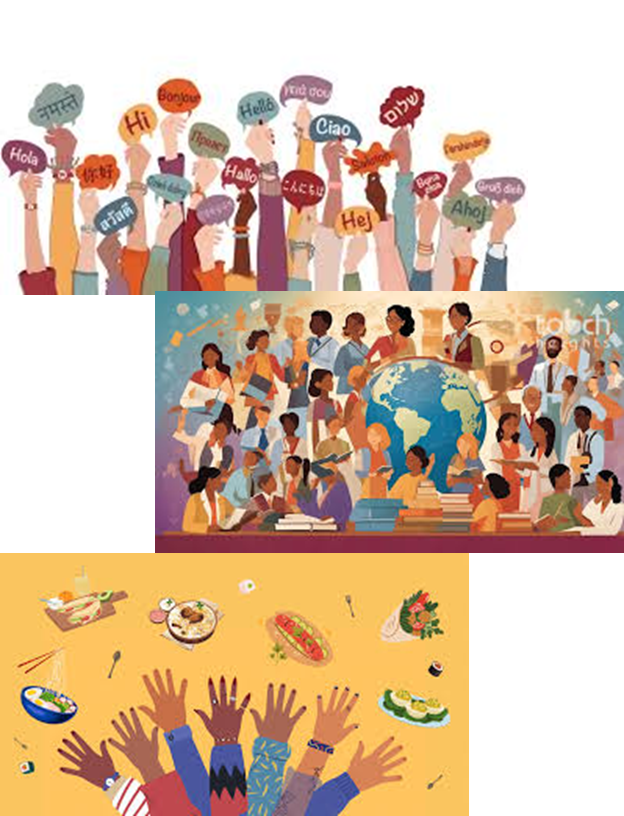 One way Birmingham celebrates different cultures is through religious events.

Examples of these events are:
Diwali (Festival of Lights) at Soho Road
Eid in the Park Celebrations in Small Heath Park
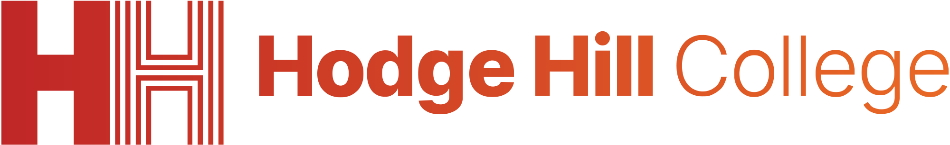 How does Birmingham celebrate different cultures – Diwali Mela
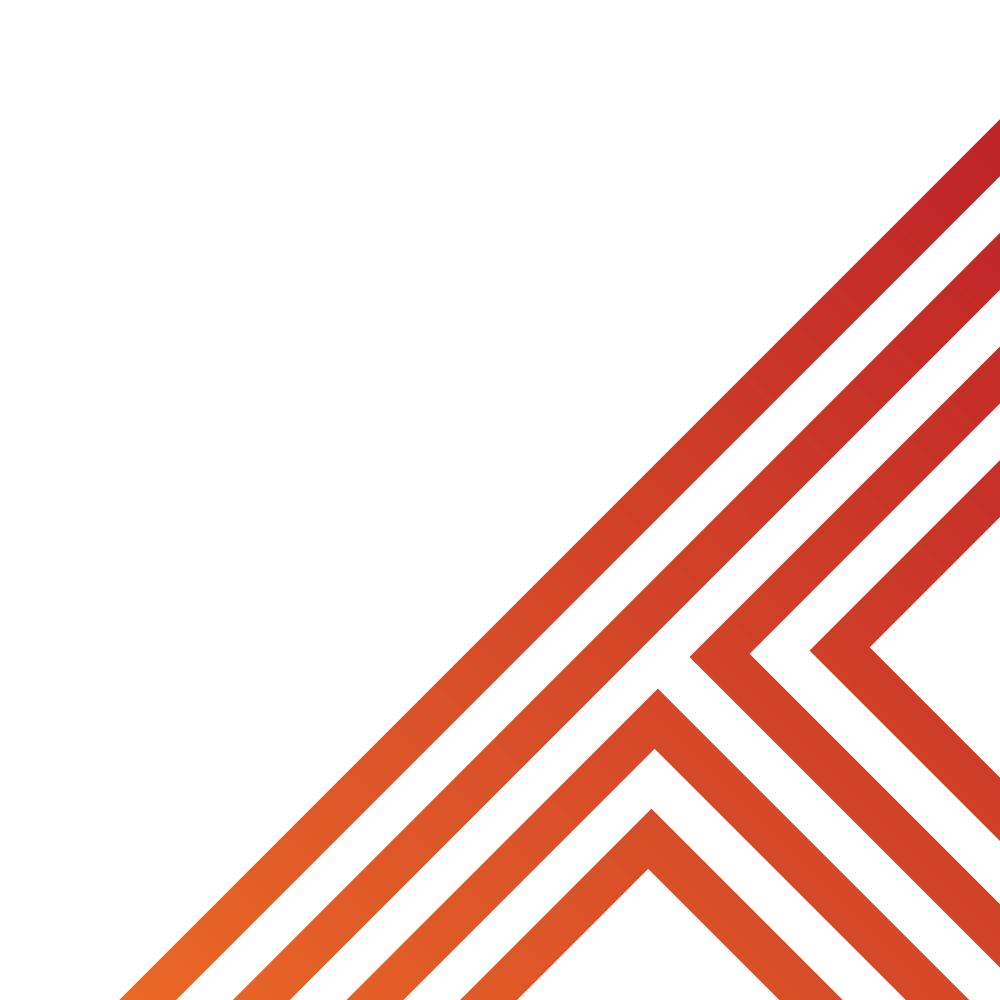 [Speaker Notes: https://www.youtube.com/watch?v=170JWijdR9g]
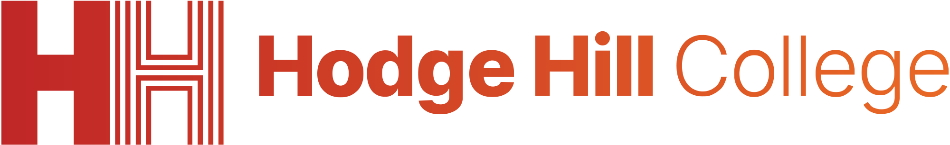 How does Birmingham celebrate different cultures
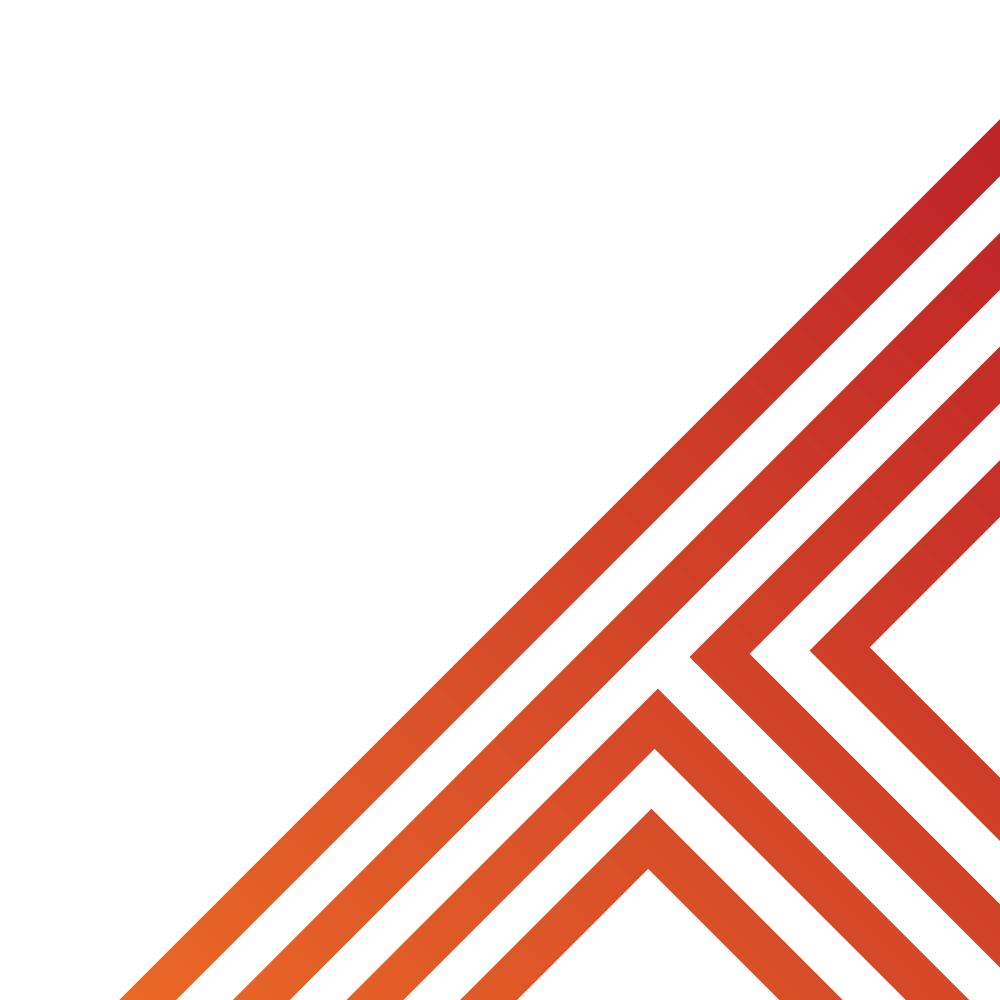 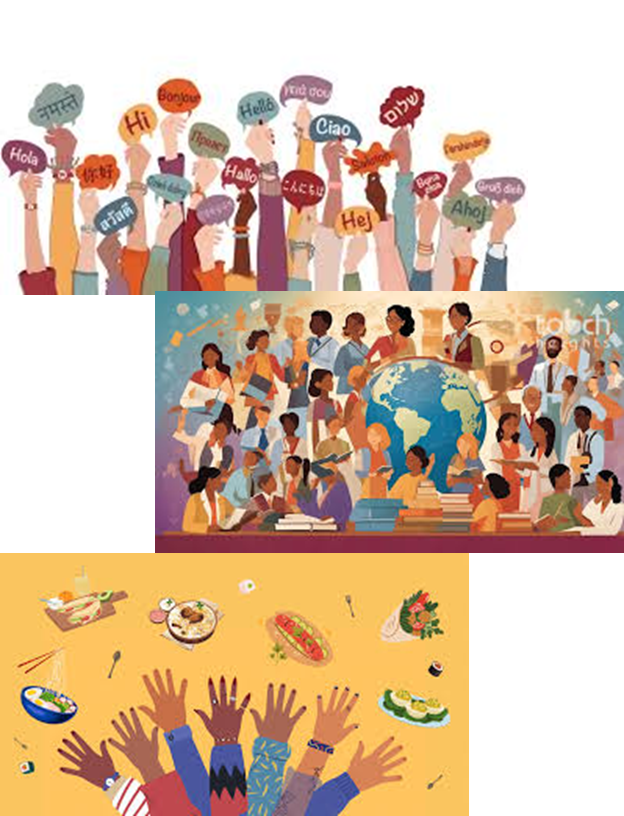 One way Birmingham celebrates different cultures is through specific cultural events.

Examples of these events are:
St Patrick’s Day parade in Digbeth
Caribbean Carnival in Handsworth Park
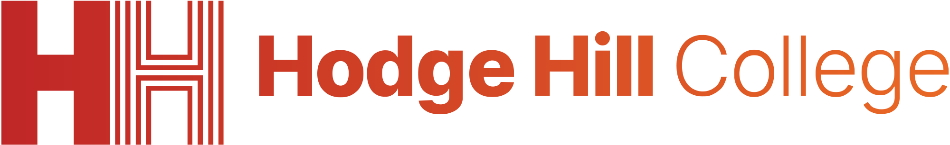 How does Birmingham celebrate different cultures – St Patrick’s Day Parade
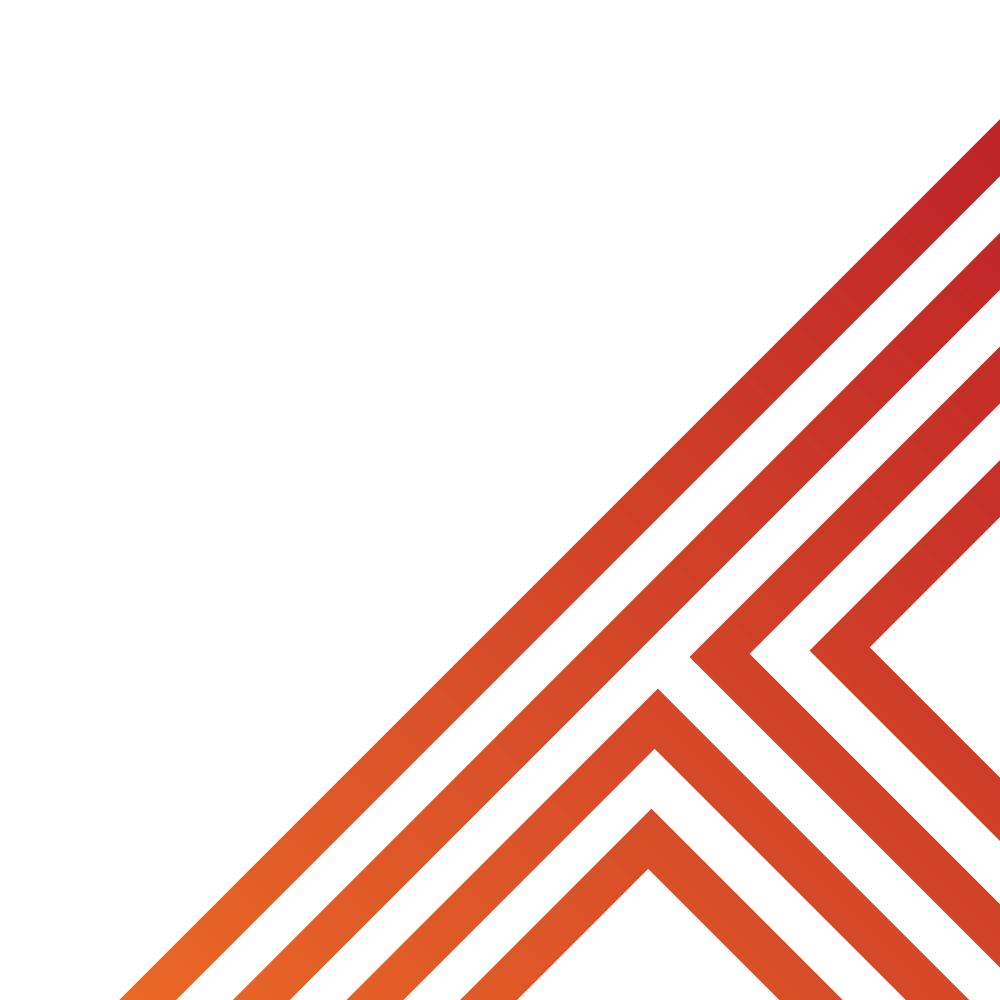 [Speaker Notes: https://www.youtube.com/watch?v=K4rJ7pKVHQU]
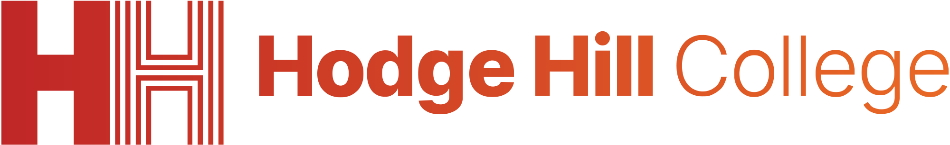 How does Birmingham celebrate different cultures
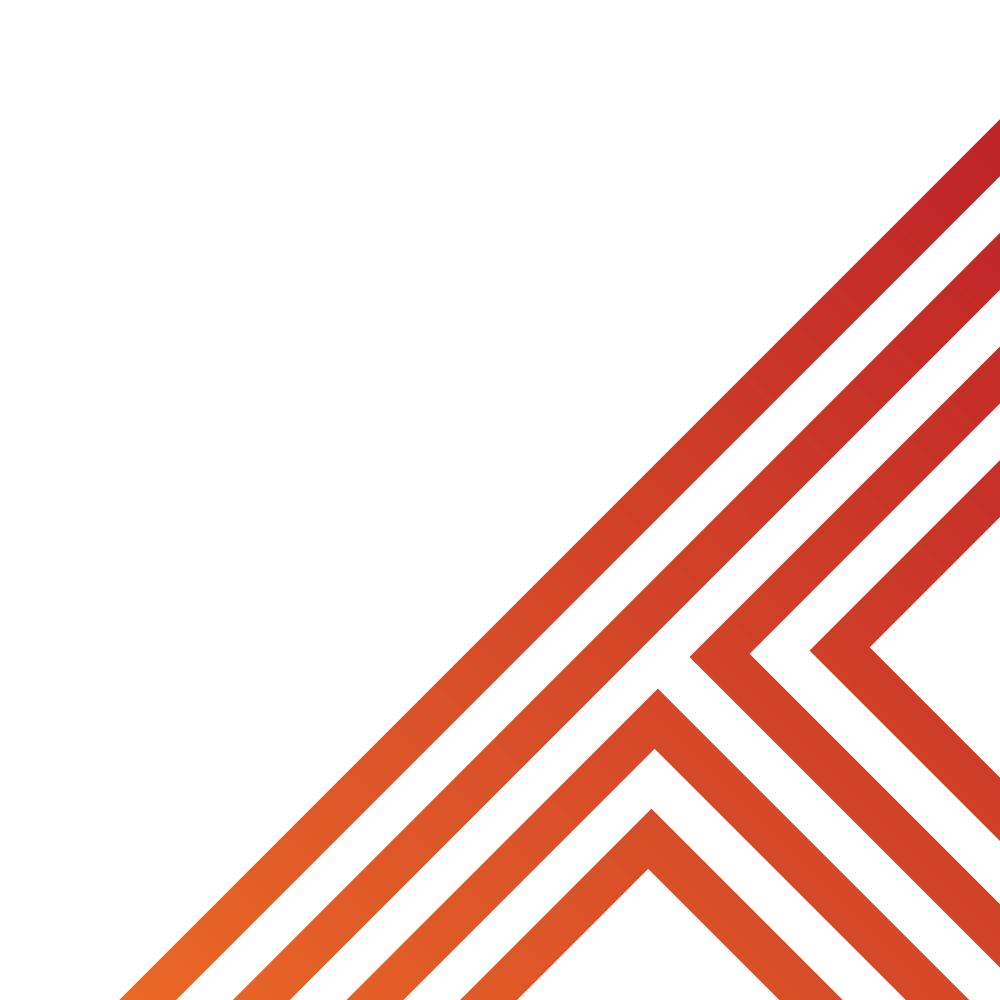 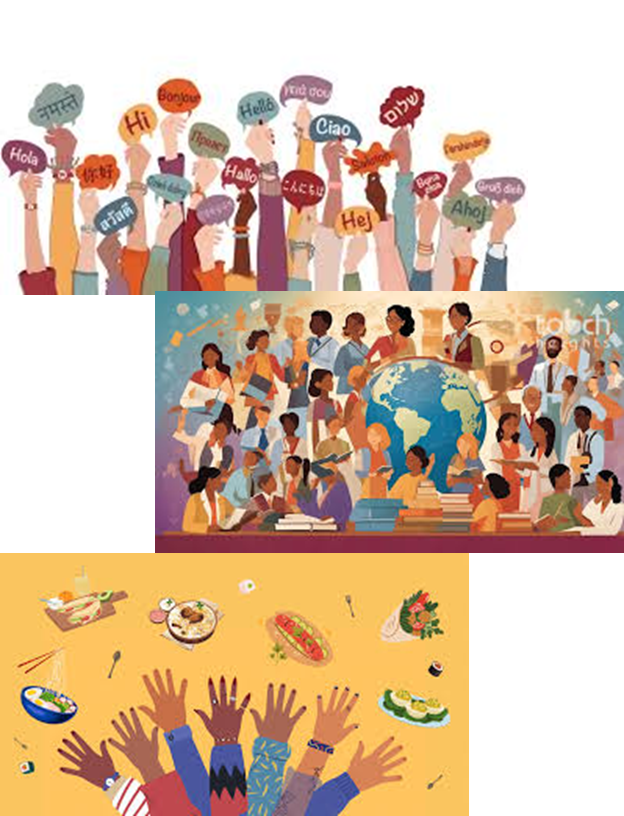 One way Birmingham celebrates different cultures is through festivals

Examples of these festivals are:
Birmingham International Dance Festival
German Christmas Markets
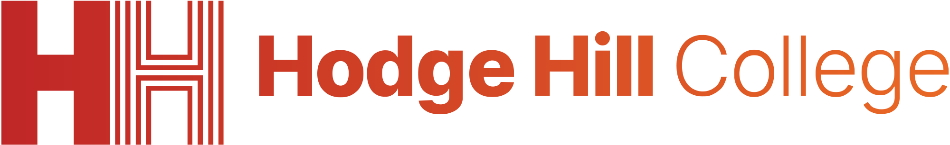 How does Birmingham celebrate different cultures – Birmingham international dance festival
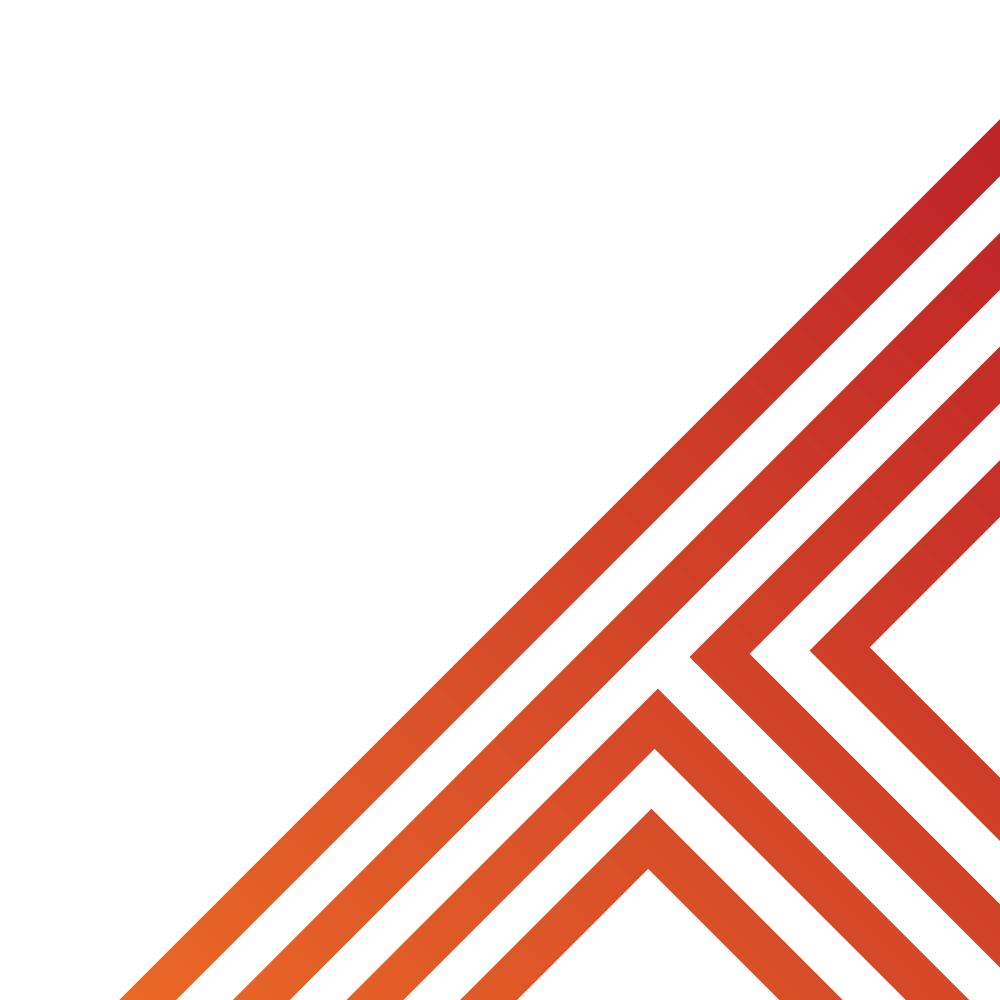 [Speaker Notes: https://www.youtube.com/watch?v=nfkiZrg3w0E]
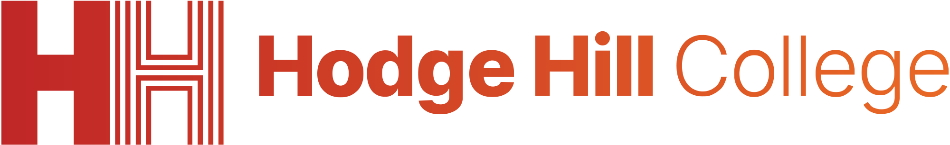 Celebrating culture
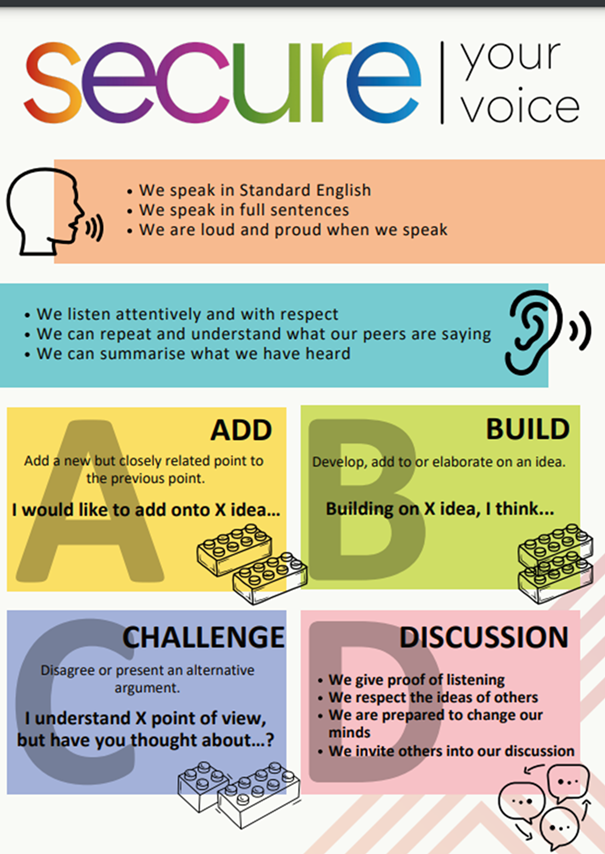 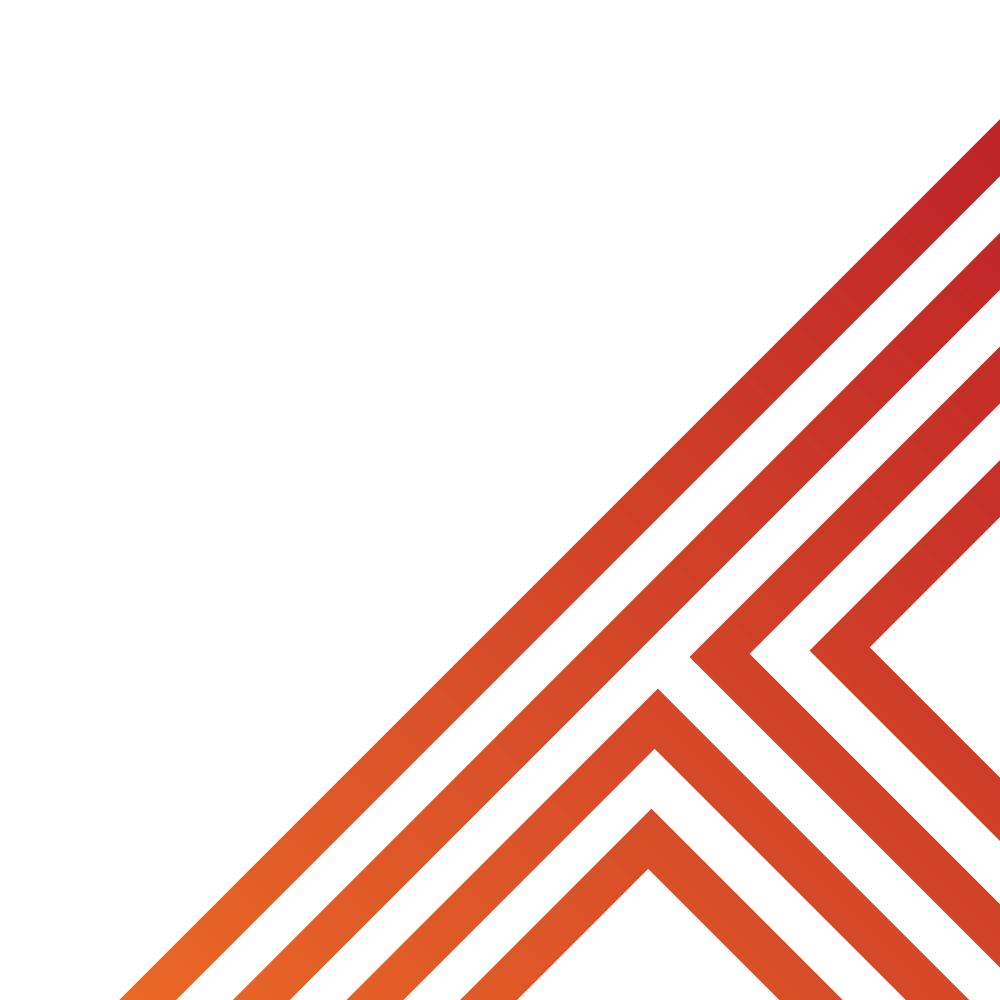 In the margin write “SYV” – this stands for “Secure Your Voice”
Highlight “SYV”
Complete the following sentences – “one cultural event I would like to go to is… This is because…
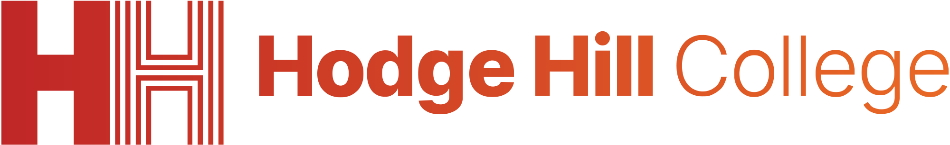 Celebrating culture
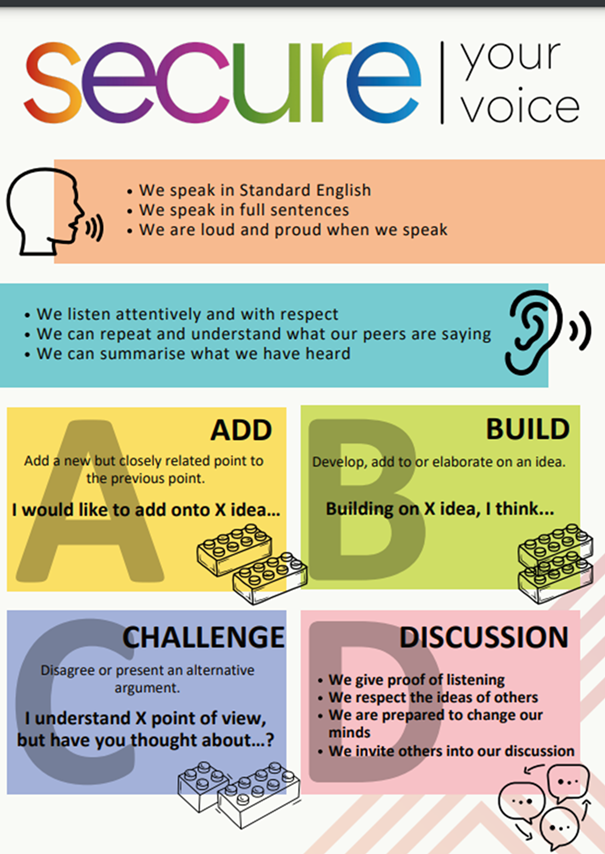 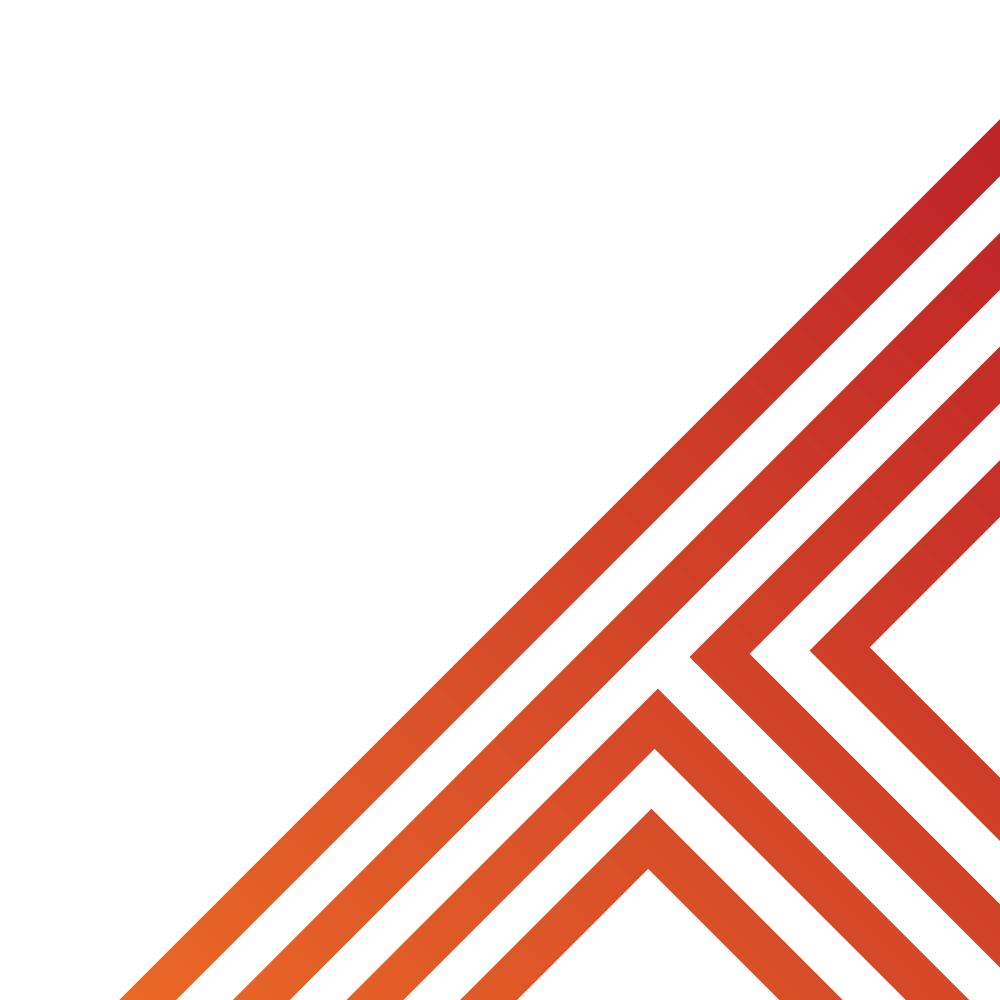 Using your oracy helpsheet, discuss with the person next to you the question:

“From the events you have just seen, what event would you like to go to?”

Remember to use the sentence starters to add, build or challenge what your partner has said.

Be ready to share your discussion with the class
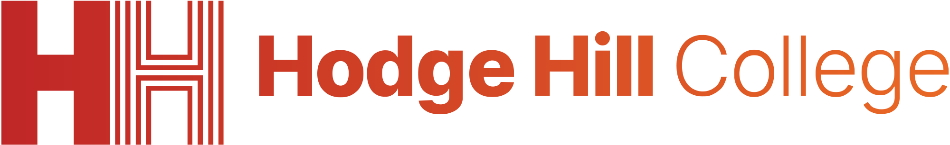 Why celebrate culture and diversity
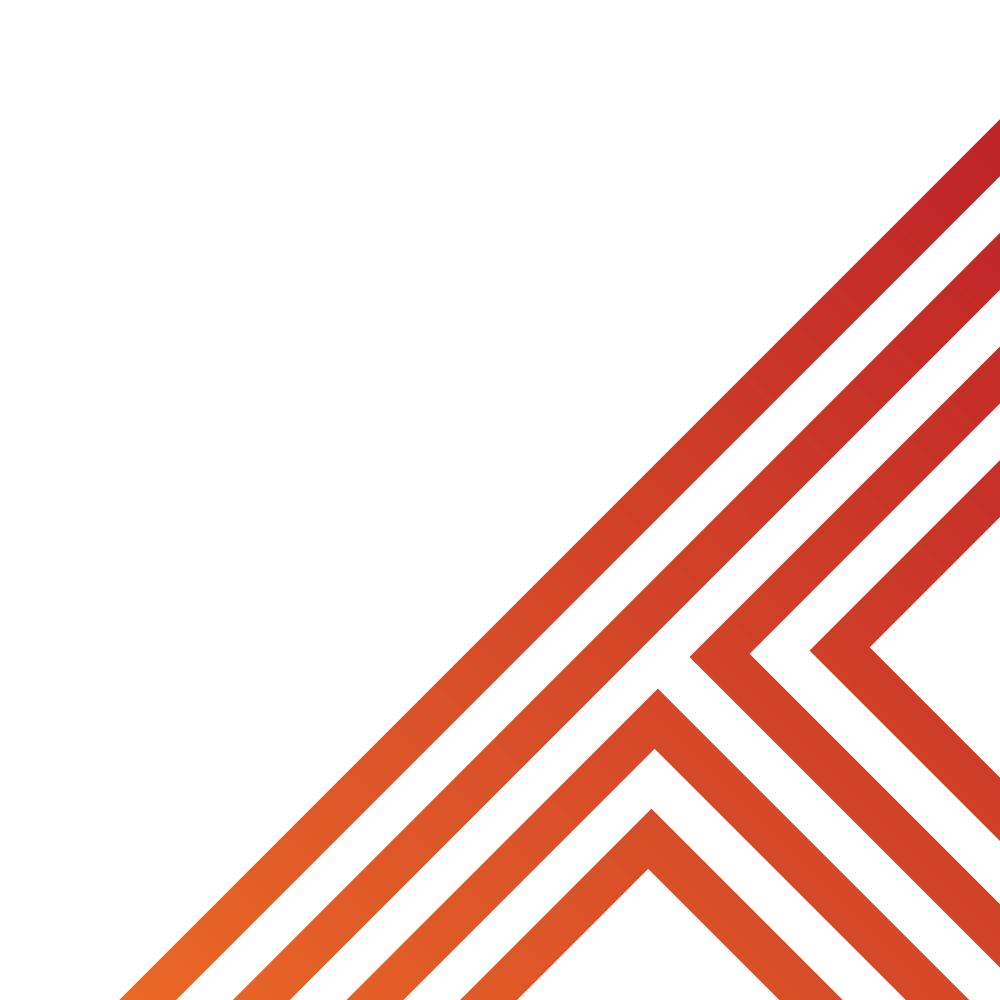 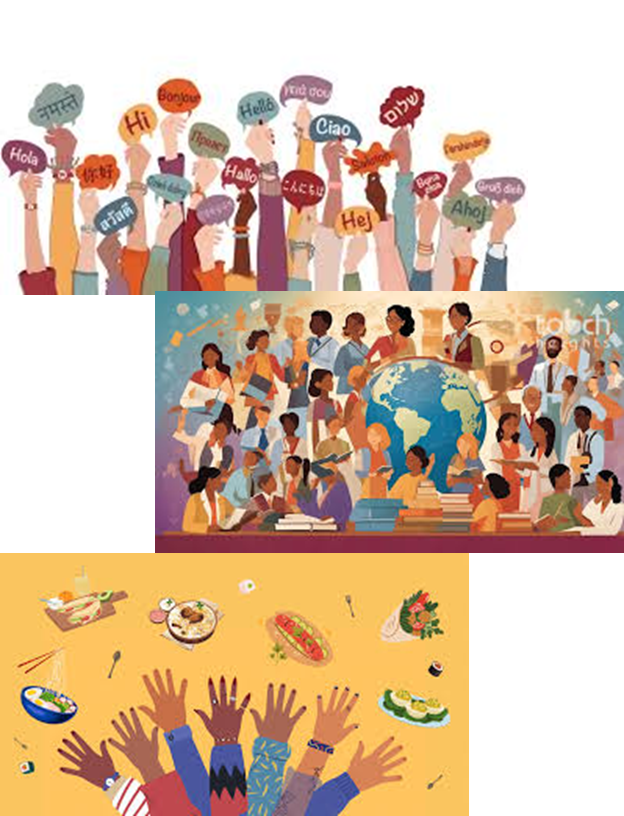 Promotes understanding – People can learn about different cultures in their own city. The more people learn the more cultural stereotypes reduce

Fosters community spirit – Having cultural celebrations in the city you live in creates a sense of belonging specially when they are attended by people of other cultures.
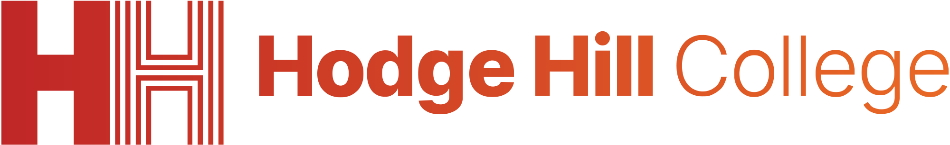 Everyday celebrations of culture and diversity
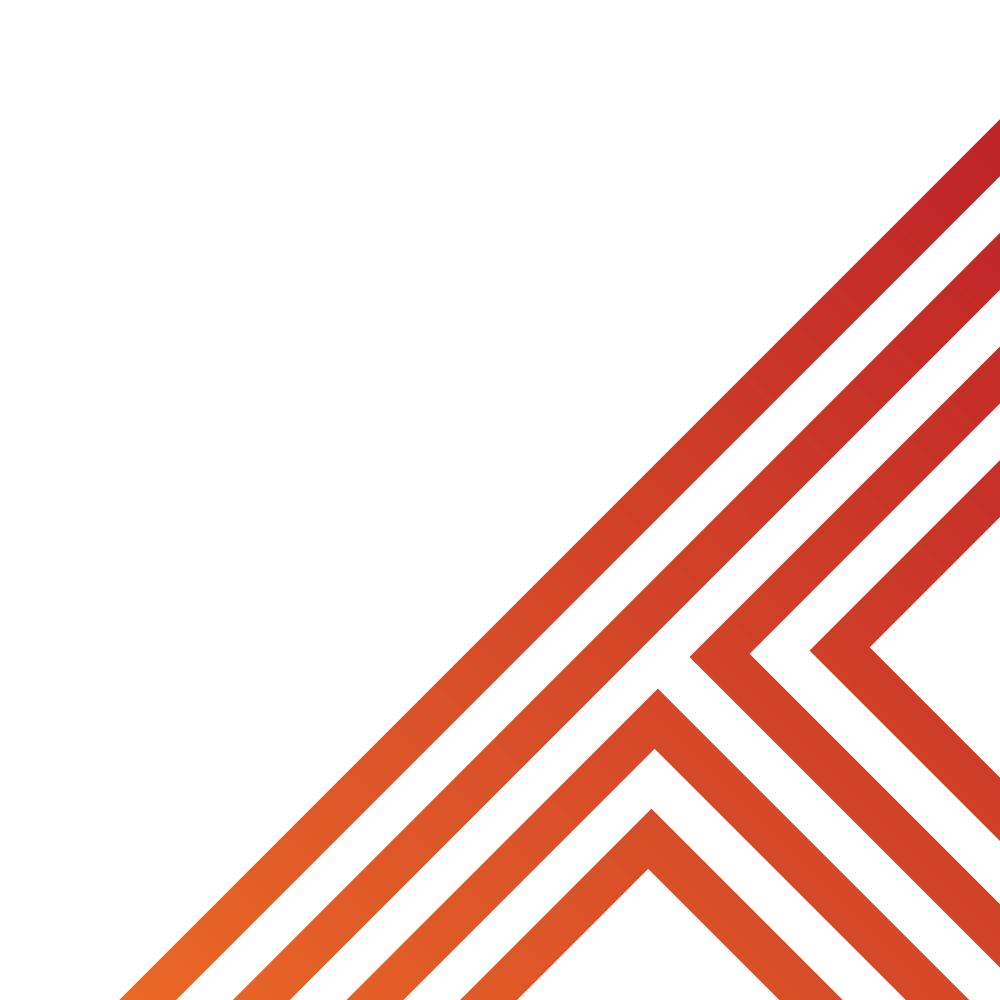 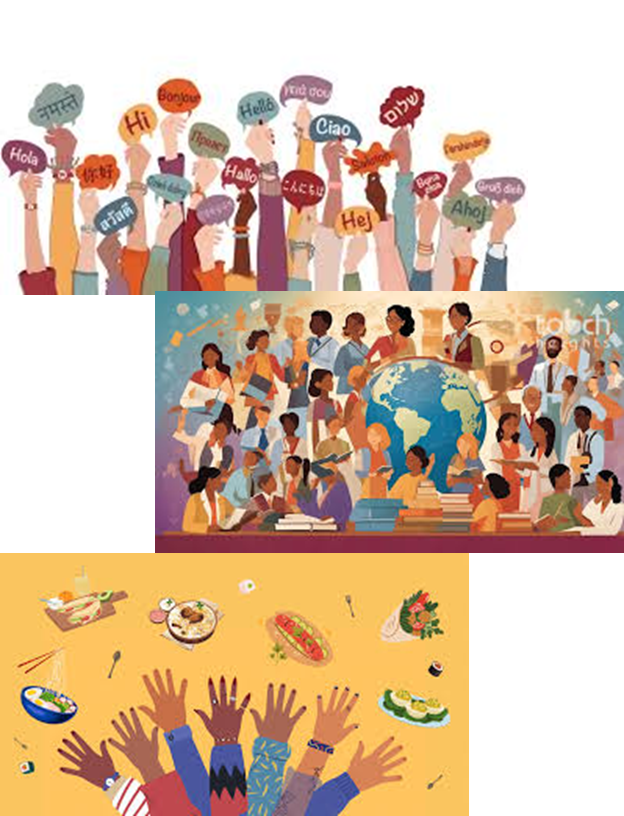 Everyday ways of celebrating culture and diversity are:

1. Learn about traditions from friends and neighbours that come from a different background than you
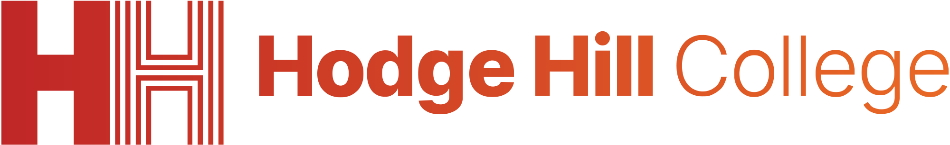 Everyday celebrations of culture and diversity
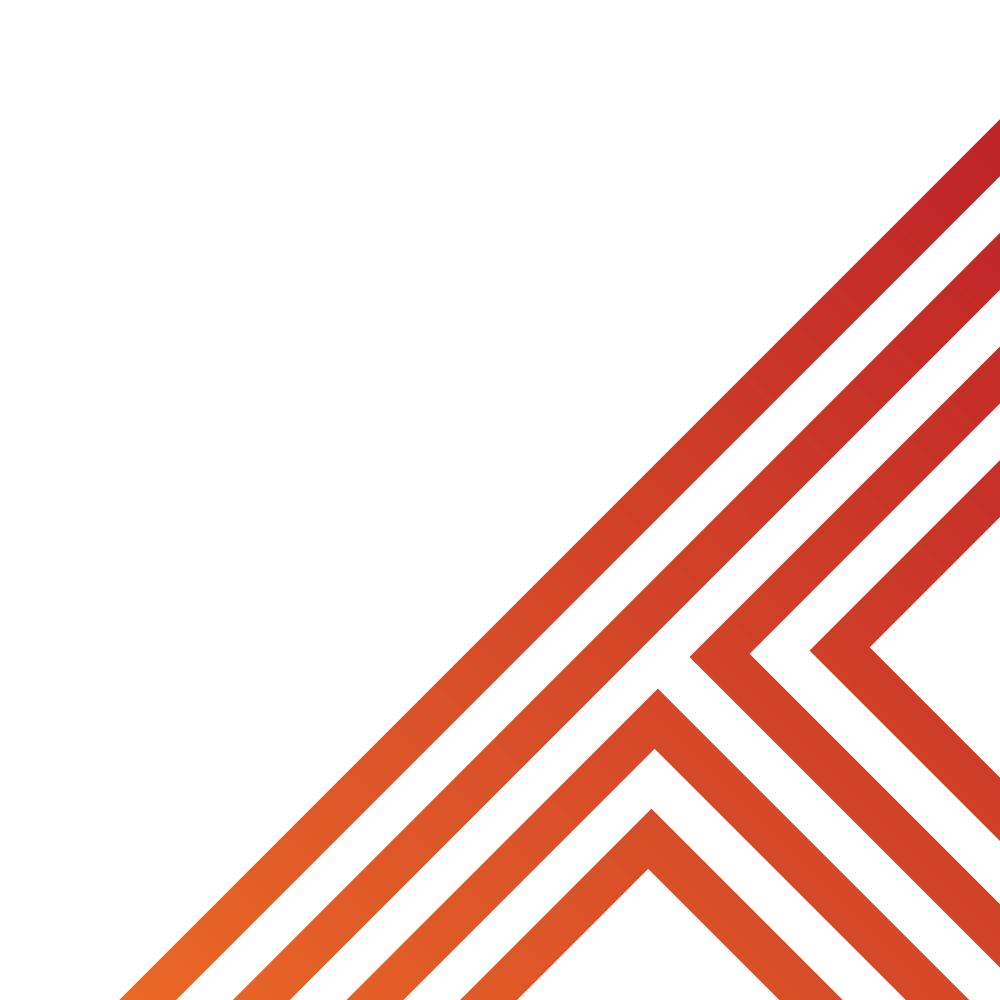 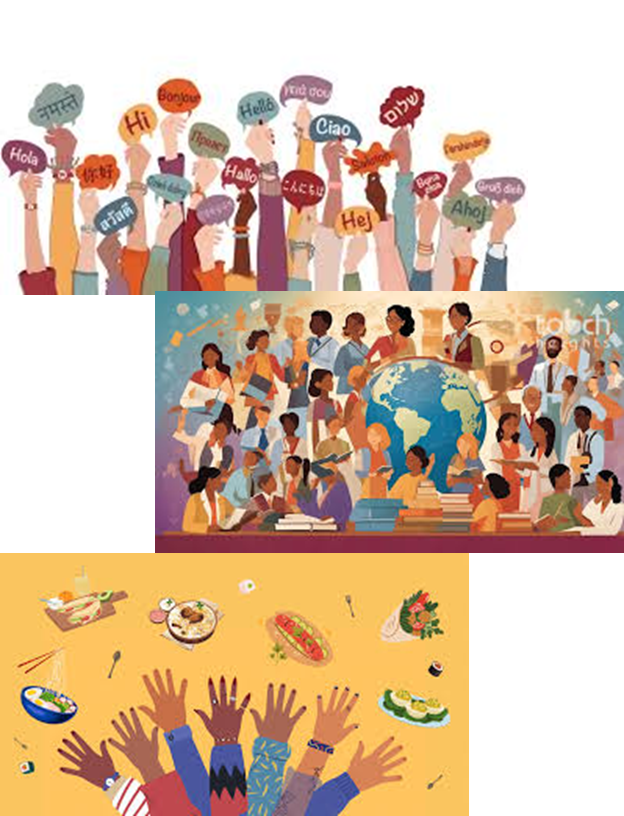 Everyday ways of celebrating culture and diversity are:

2. Explore cultural art and music exhibitions in museums and art galleries in Birmingham
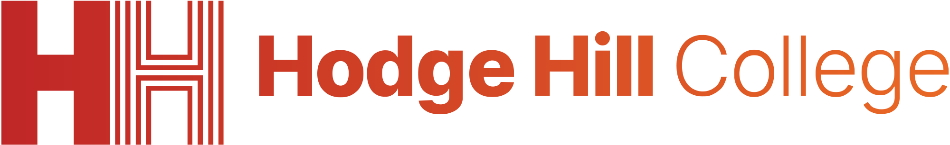 Everyday celebrations of culture and diversity
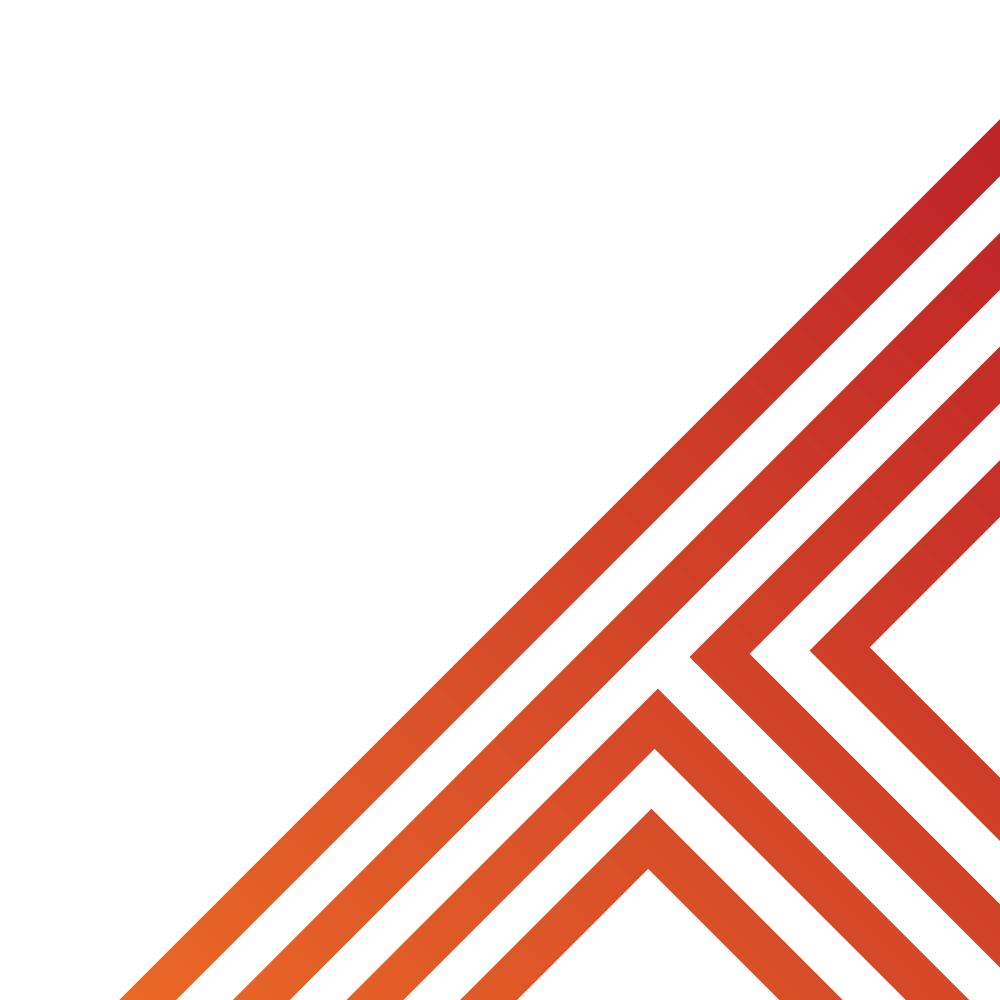 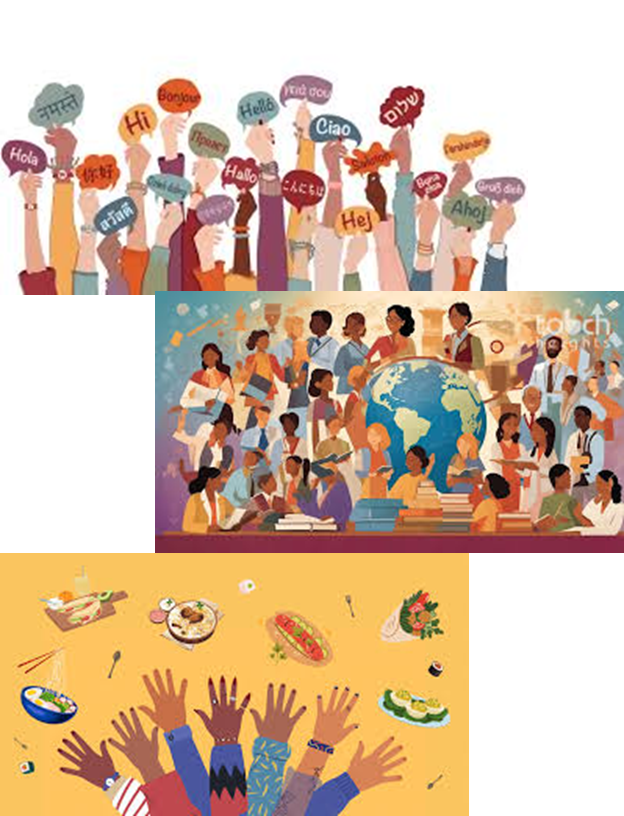 Everyday ways of celebrating culture and diversity are:

3. Learn to simple words in different languages of your friends and neighbours
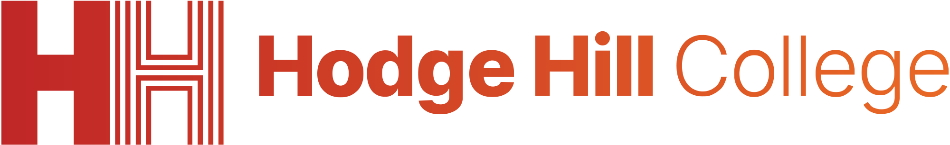 Everyday celebrations of culture and diversity
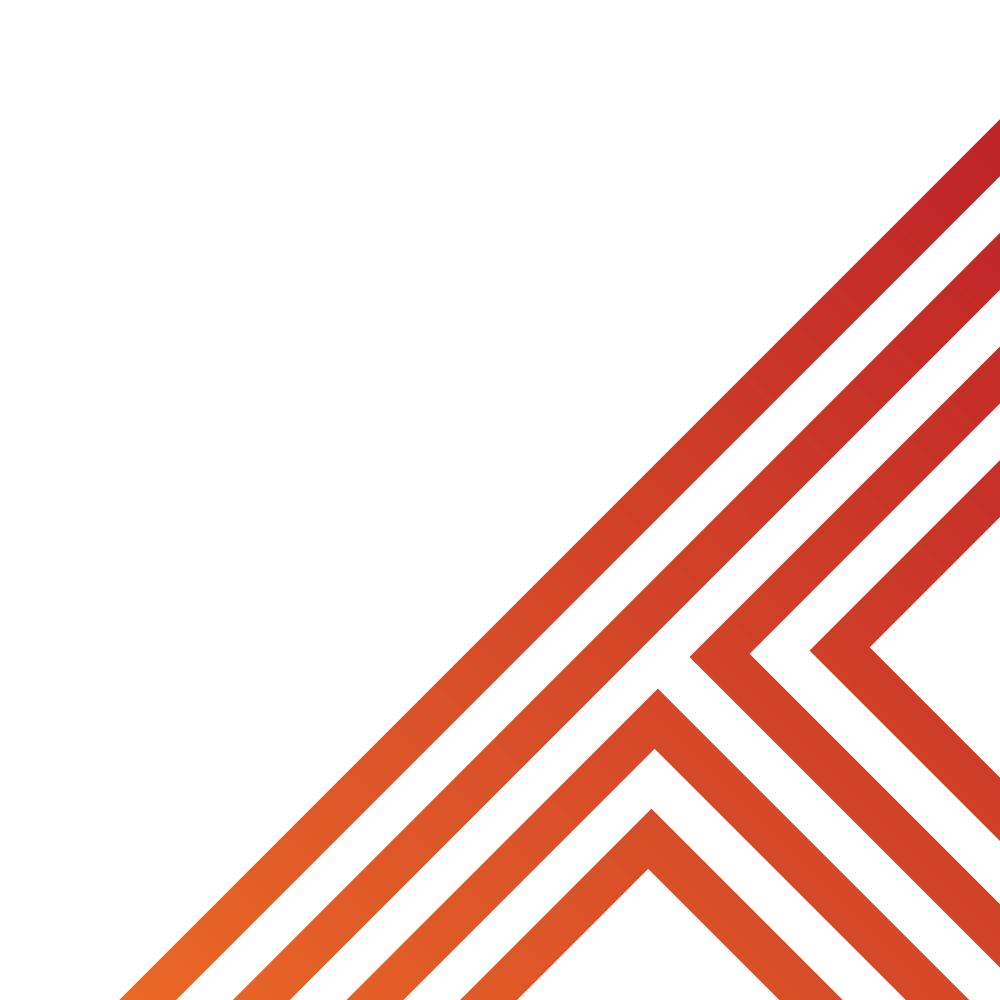 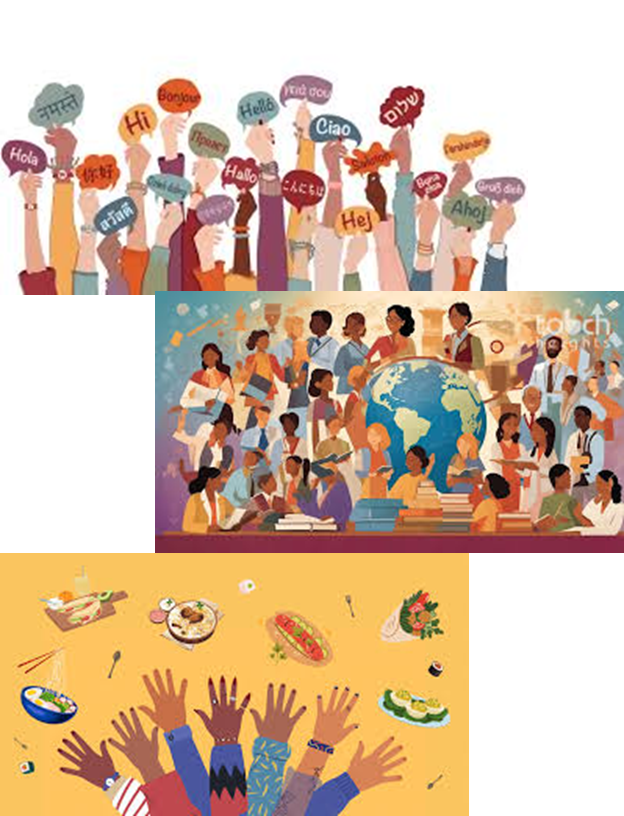 Everyday ways of celebrating culture and diversity are:

4. Be open to trying new foods or listening to different music of friends or neighbours in they are from a different culture to you
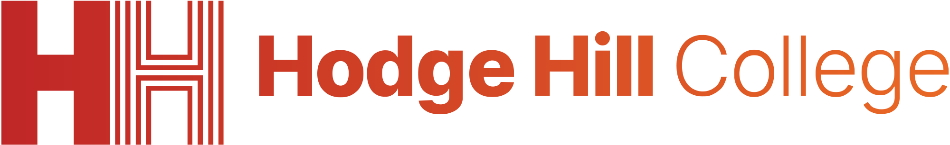 Celebrating culture and diversity
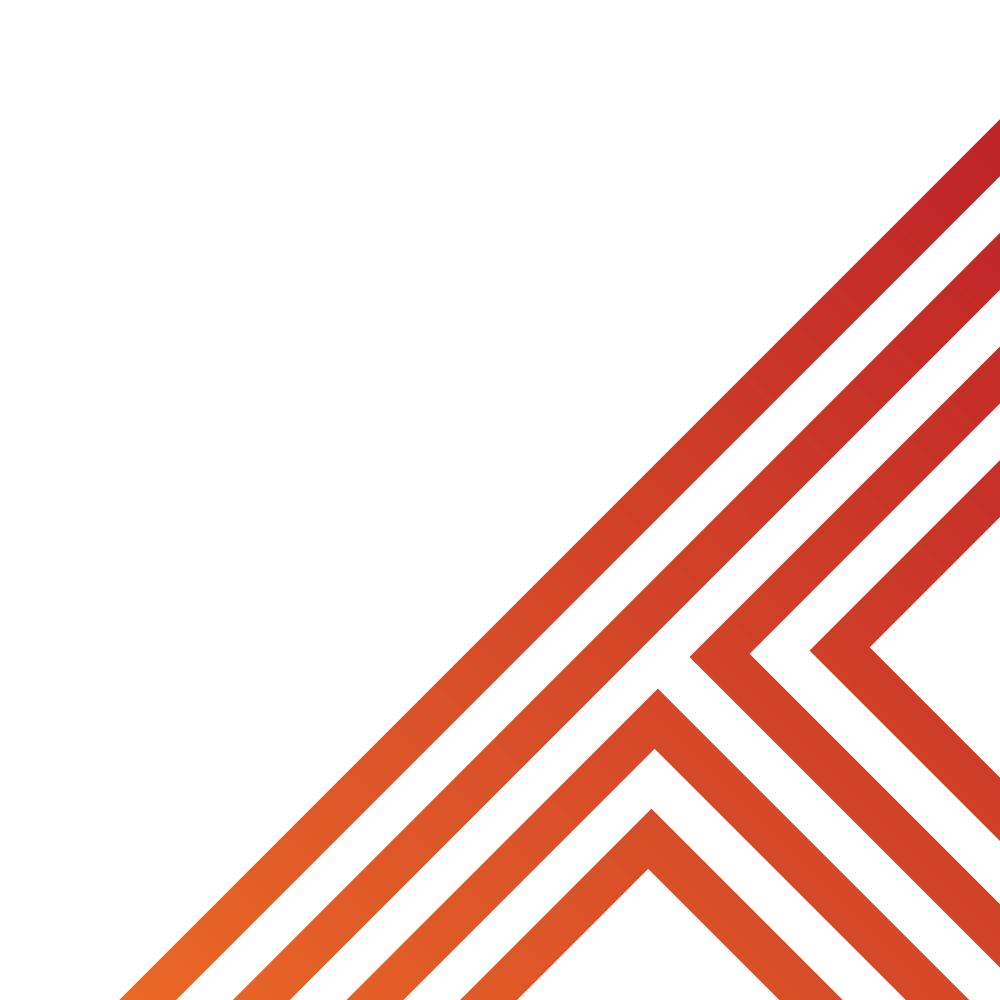 Everyday ways of celebrating diversity:

Learn about traditions from friends and neighbours that come from a different background than you
Explore cultural art and music exhibitions in museums and art galleries in Birmingham
Learn to simple words in different languages of your friends and neighbours
Be open to trying new foods or listening to different music of friends or neighbours in they are from a different culture to you
In the margin write “SYV” – this stands for “Secure Your Voice”
Highlight “SYV”
Write down the 4 everyday ways of celebrating diversity in order of what you think is most easy to do
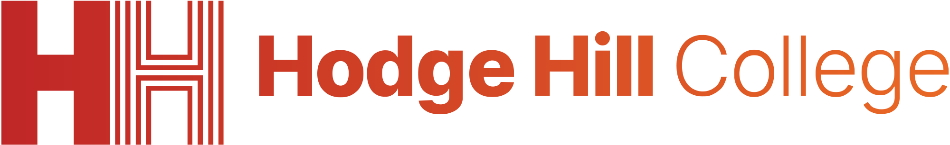 Celebrating culture
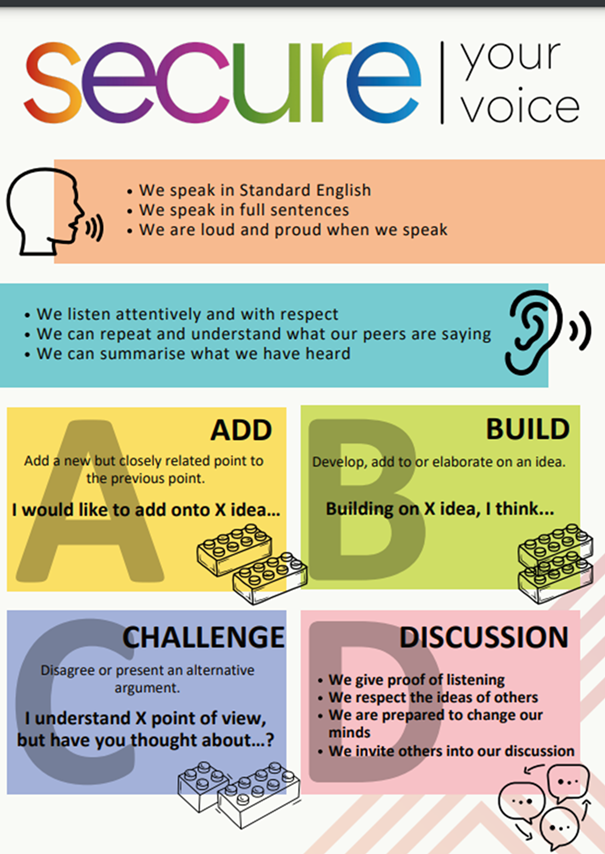 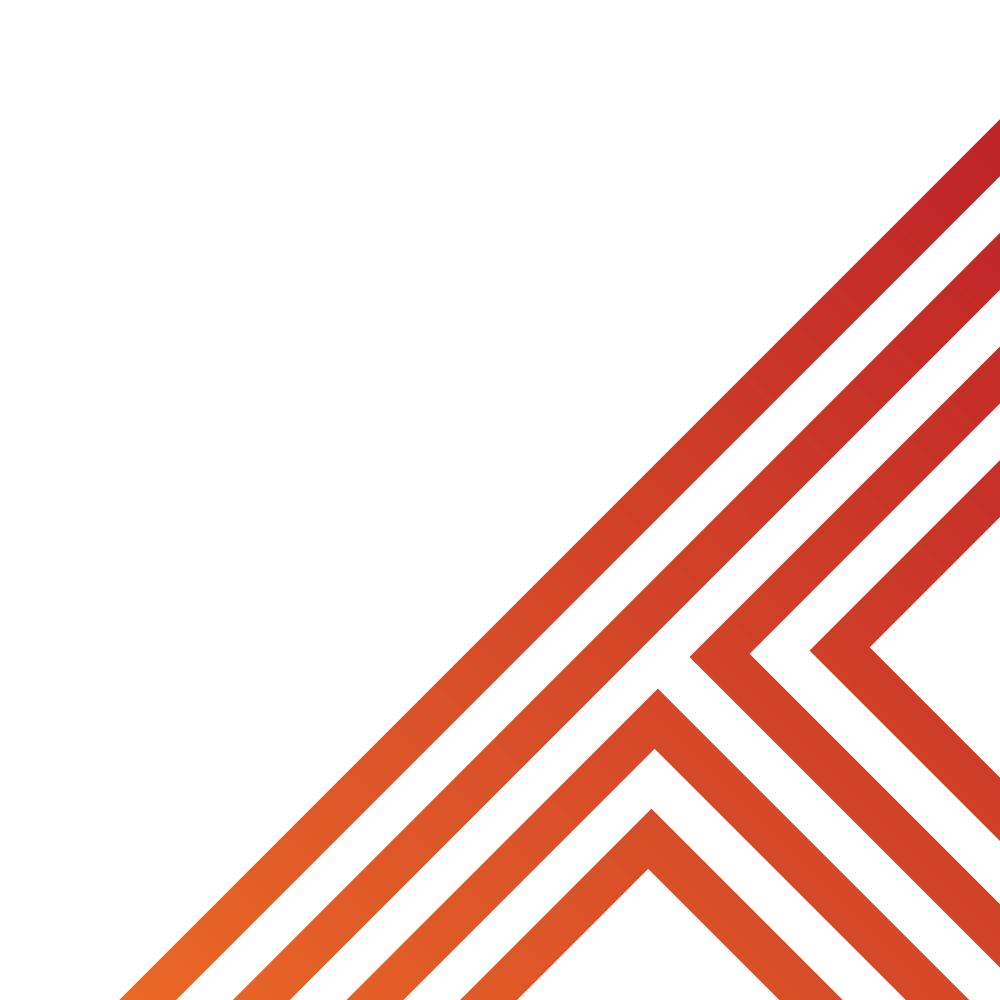 Using your oracy helpsheet, discuss with the person next to you the question:

“What everyday way of celebrating culture and diversity is the easiest?”

Remember to use the sentence starters to add, build or challenge what your partner has said.

Be ready to share your discussion with the class
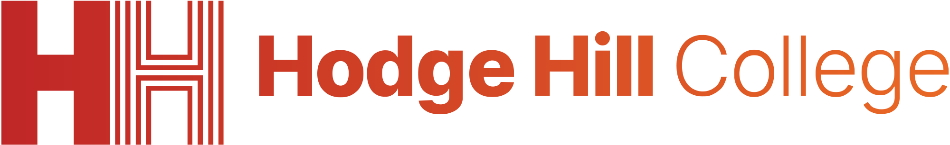 Why you matter in celebrating diversity
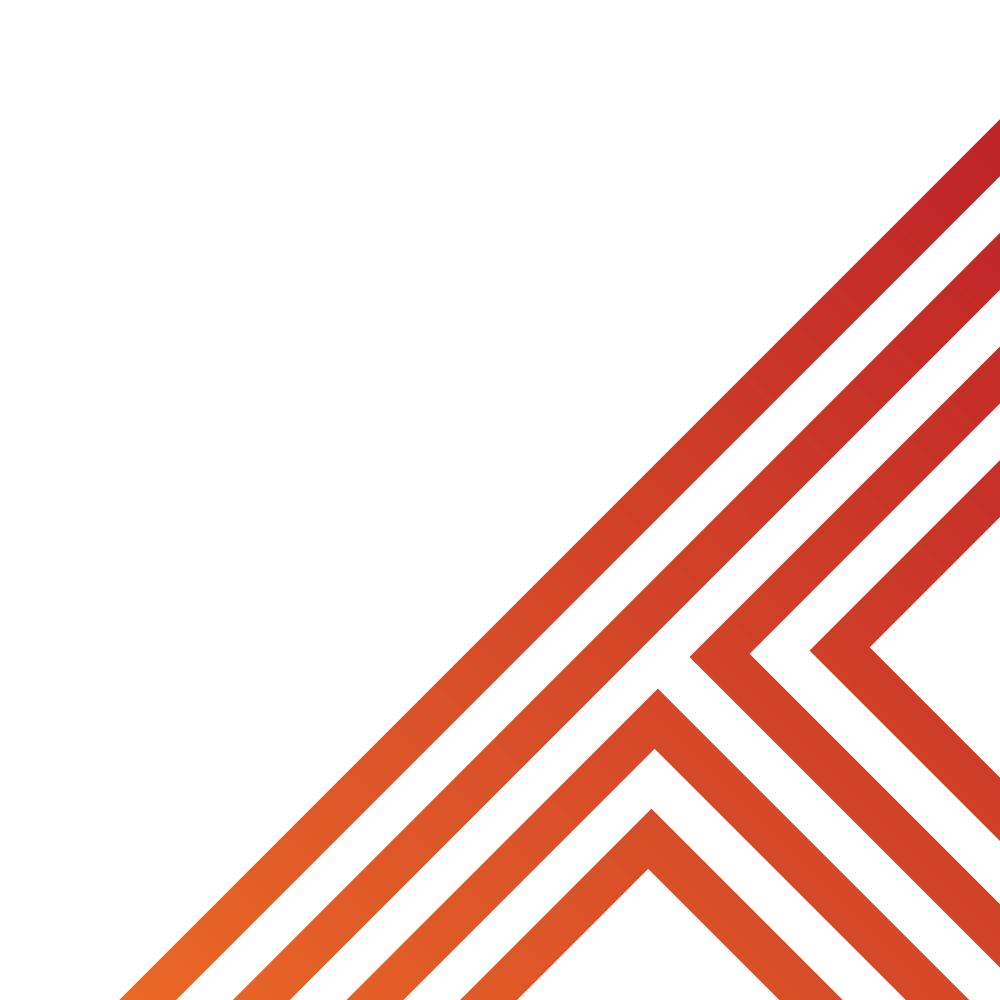 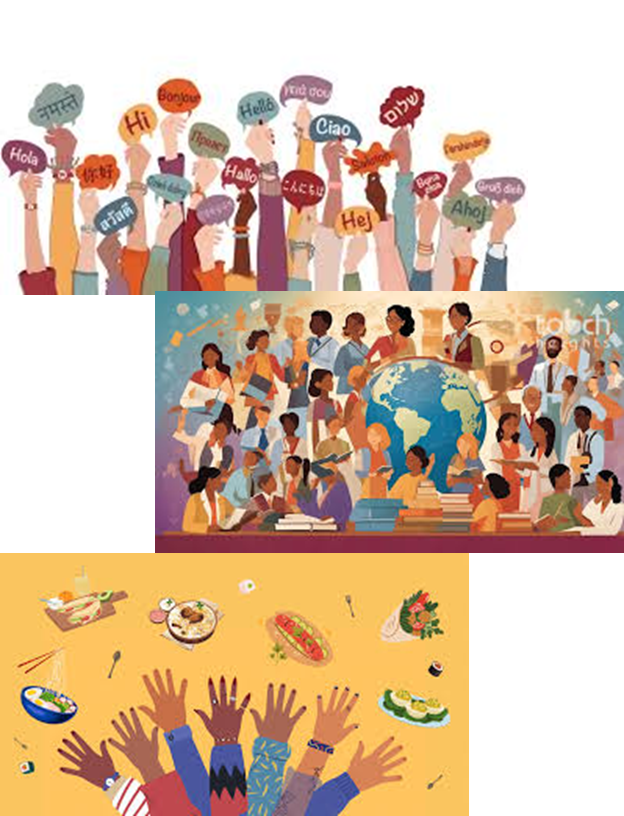 It can seem daunting to celebrate a culture that you do not follow or know a lot about.

However, every small action that celebrates culture or promotes diversity has a huge impact.

The more culture and diversity is celebrate the more people feel welcome. This makes people happy. This makes the atmosphere and feeling around the city better.
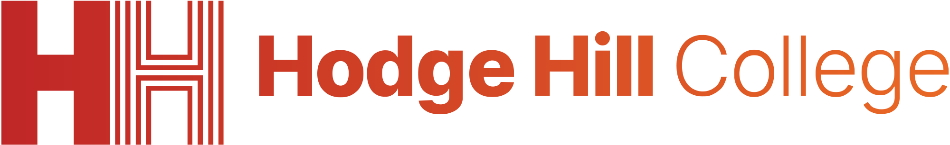 Celebrating culture and diversity
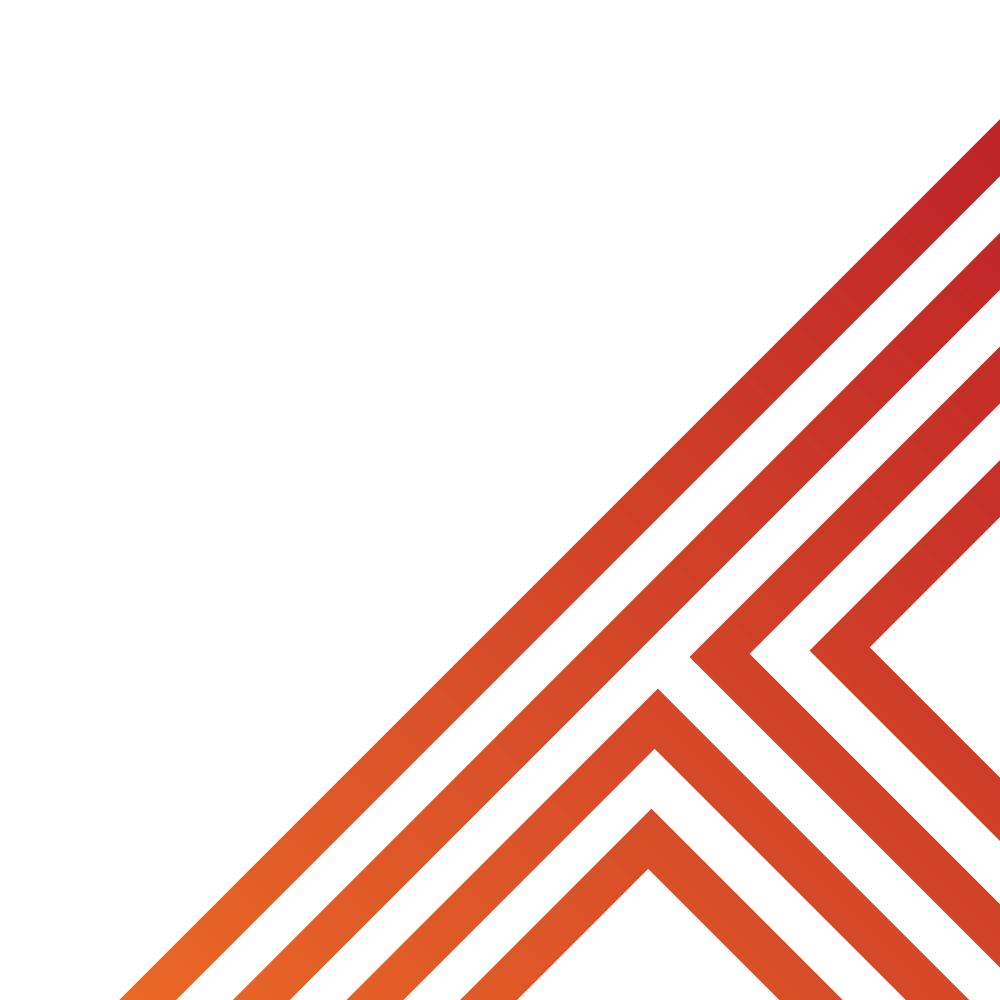 You now have 1 minute to think about the question:

“How would you like culture and diversity celebrated at Hodge Hill College?”
In the margin write “SYV” – this stands for “Secure Your Voice”
Highlight “SYV”
Complete the following sentence – “I would like culture and diversity celebrated at Hodge Hill College by…
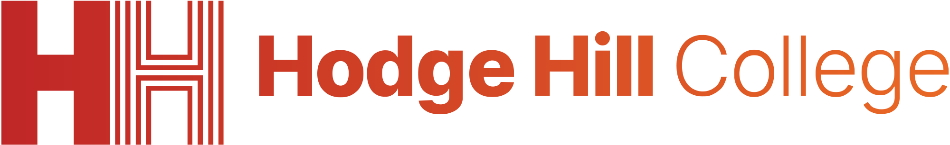 Celebrating culture
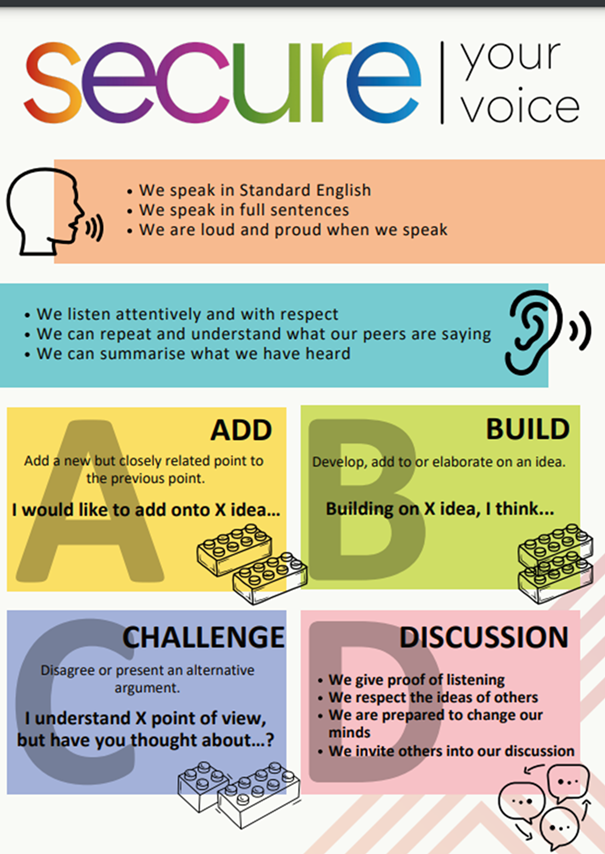 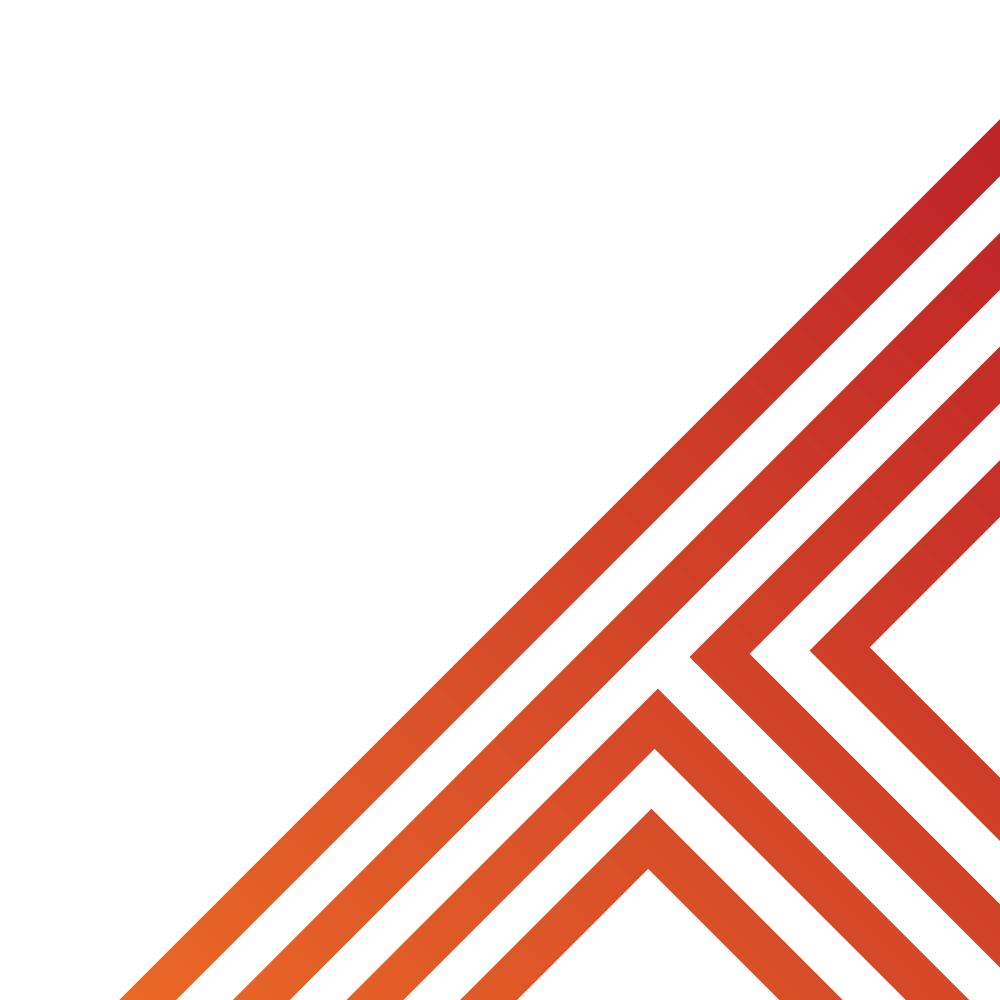 Using your oracy helpsheet, discuss with the person next to you the question:

“How would you like culture and diversity celebrated at Hodge Hill College?”

Remember to use the sentence starters to add, build or challenge what your partner has said.

Be ready to share your discussion with the class
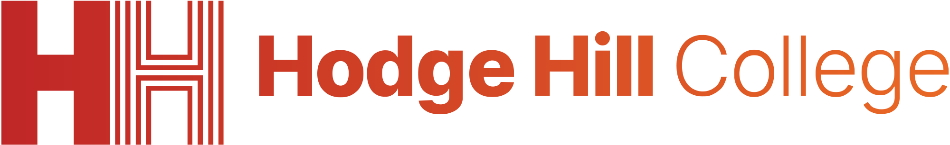 Reflection
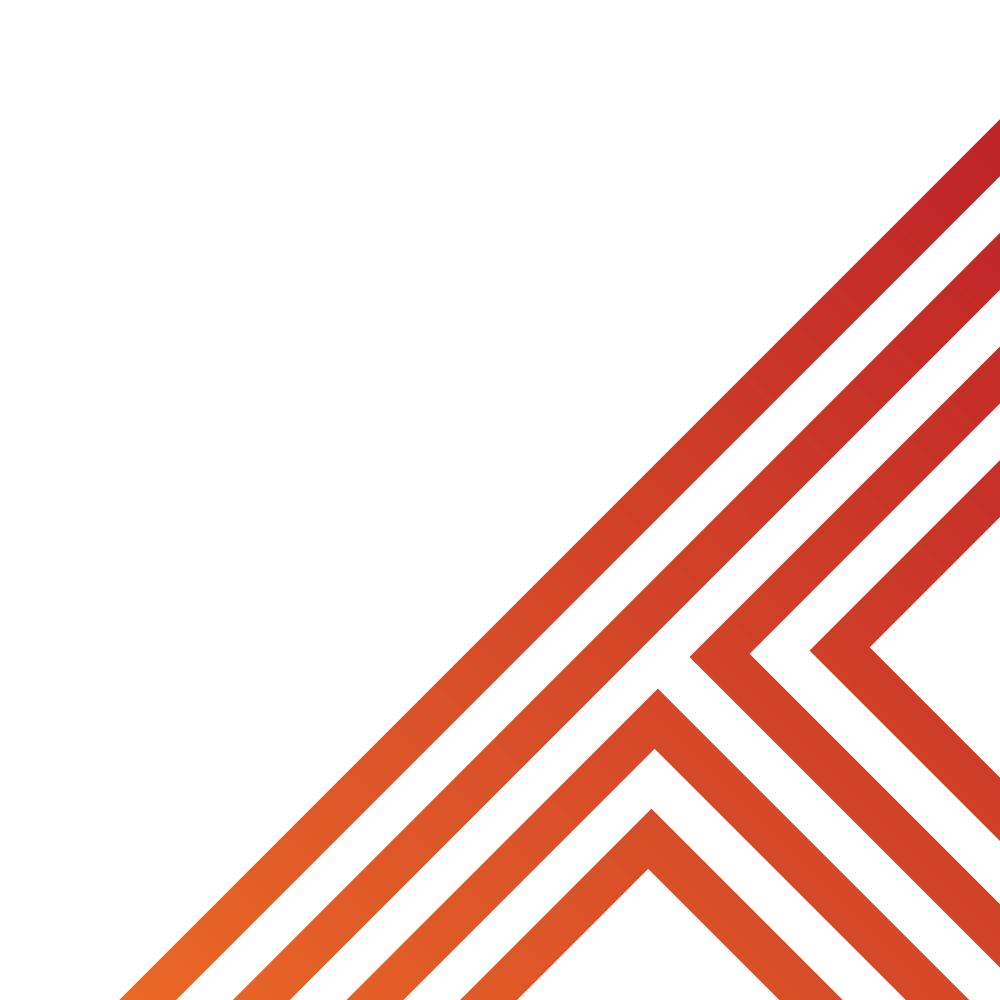 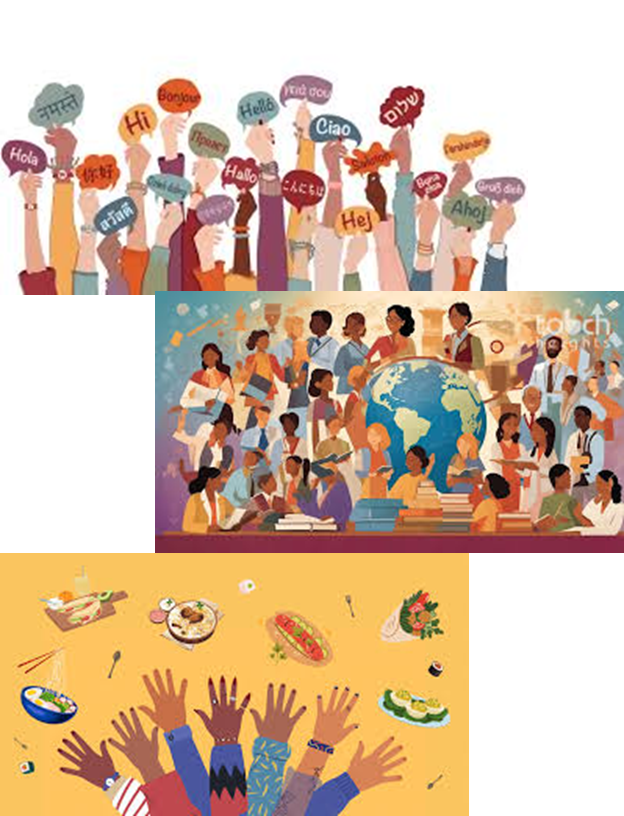 Diversity is not just a fact in Birmingham and the UK, it is also a strength of the city and wider country.

Celebrating it just makes Birmingham and the UK more special.

It is important to never stop learning and sharing culture with other people.
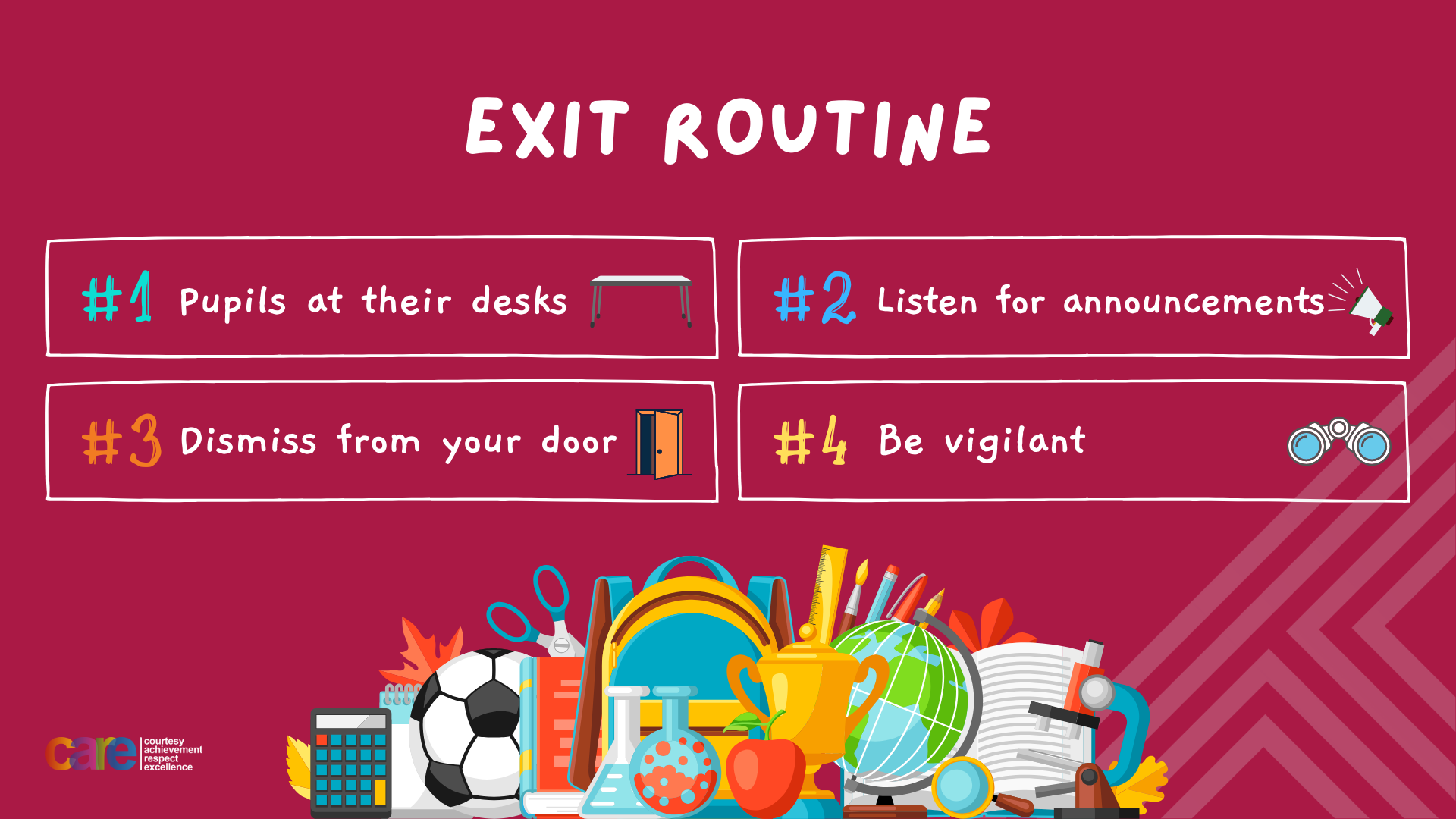